The principles of Microsoft design
Will Tschumy
Principal User Experience Advisor
2-116
or
Why I joined Microsoft
Beginning in 2003, Microsoft made a strategic investment in design
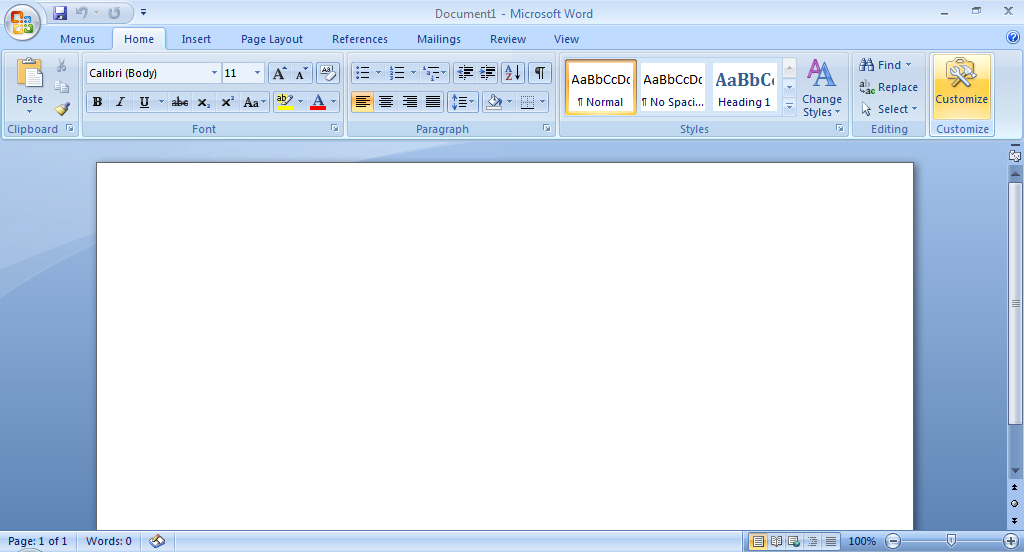 And the results? The fastest selling, most critically acclaimed version of Office...
…at least until Office 2010 launched
Put another way, with Office 2007, Microsoft made and won a $20 billion/year bet on design
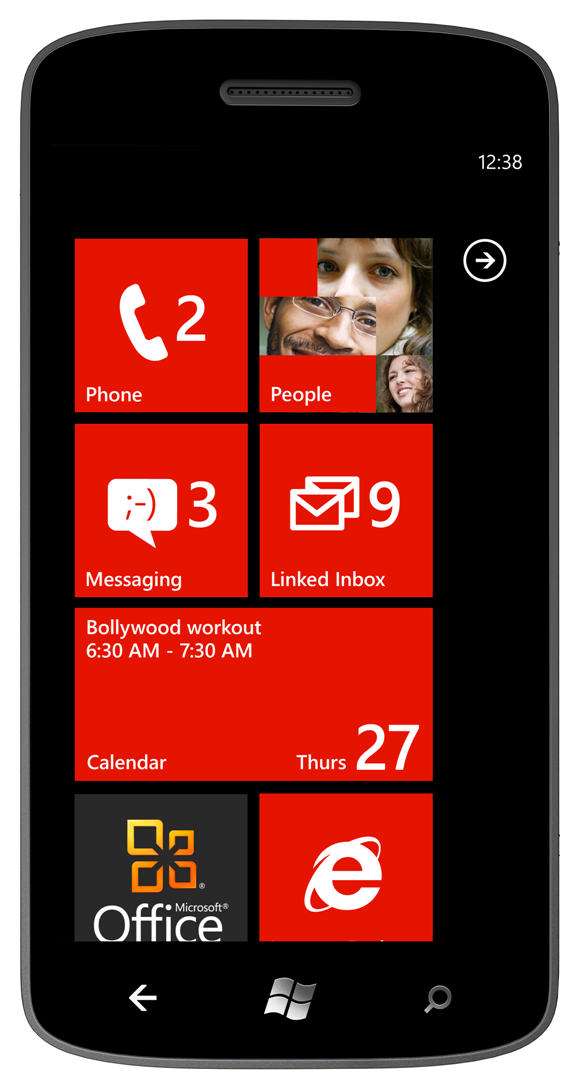 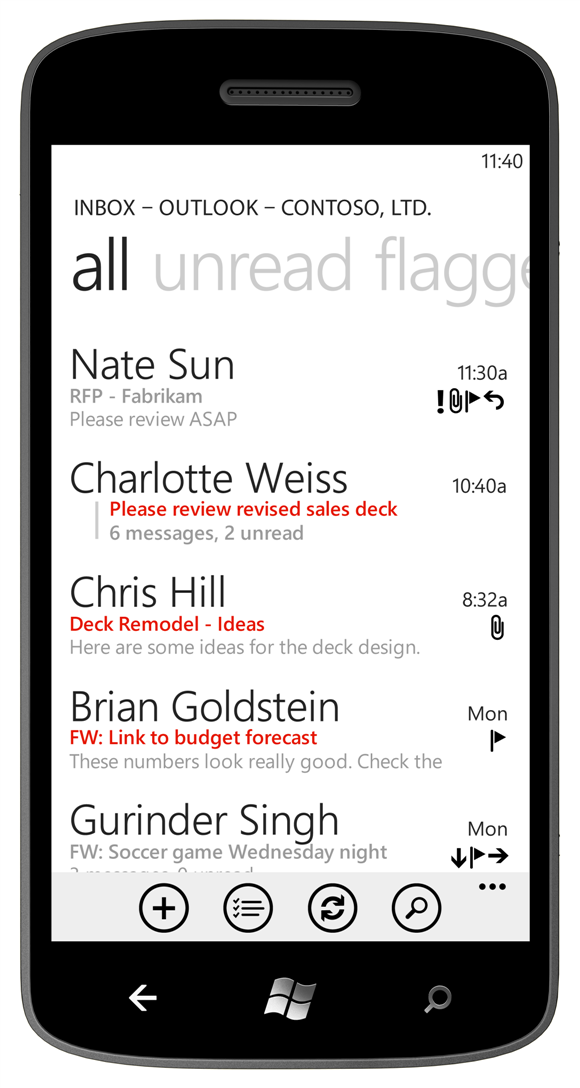 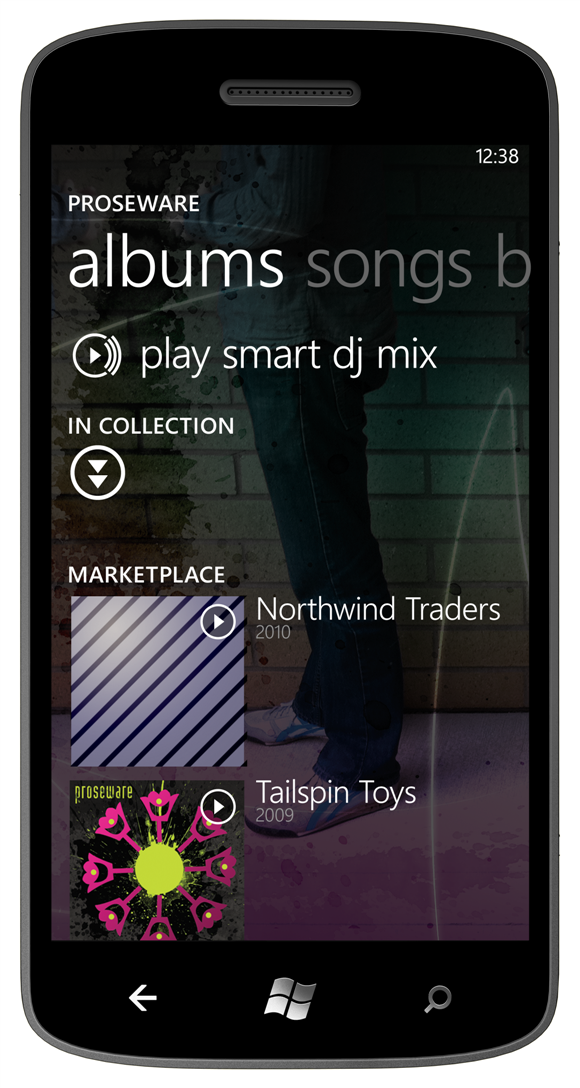 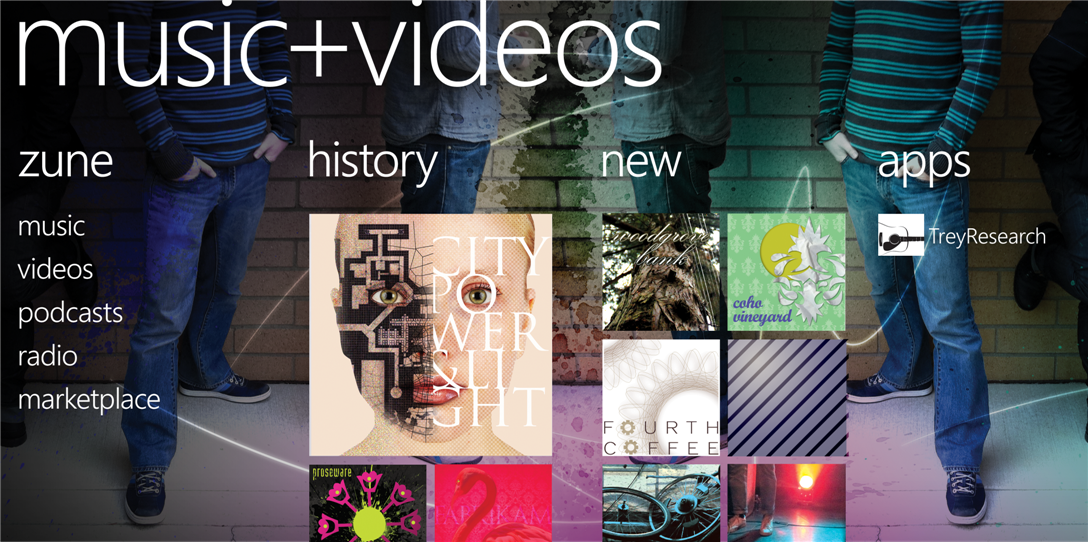 “The next Windows Phone: It’s pretty great… It’s almost like the phone is happy to be alive. Which kind of makes you feel happy to use it.”
— Matt BuchannanGizmodo
“While Mango catches up with the other major smartphone OS’, it still manages to remain true to itself. It’s different… but Microsoft OS is beautiful, fast and powerful…”
— Michael OrylMobileBurn
“Windows Phone 7 takes a genuinely different approach to communication than its main rivals.”
— Sascha SeganPC World
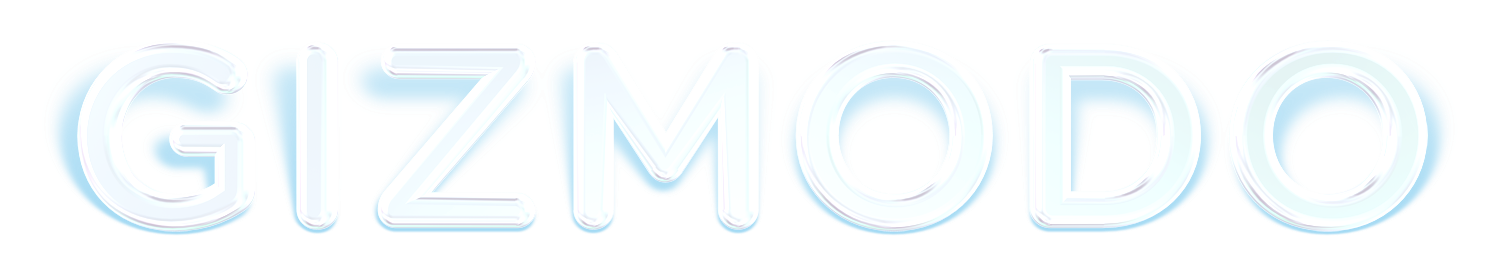 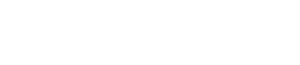 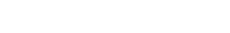 “Make no mistake, Microsoft isn’t playing coy in the smartphone market any longer. The folks in Redmond are making a significant jump forward…”
— Brad MolenEngadget
“As anticipation builds [for Windows Phone Mango], Microsoft continues to add features to make this platform even better than what was expected.”
— Jordon CrookTechCrunch
“The OS is a mix of elegance and whimsy that’s a treat to use. Mango is sprinkled with delightful animations on nearly every screen.”
— Katherine Boehret All Things Digital
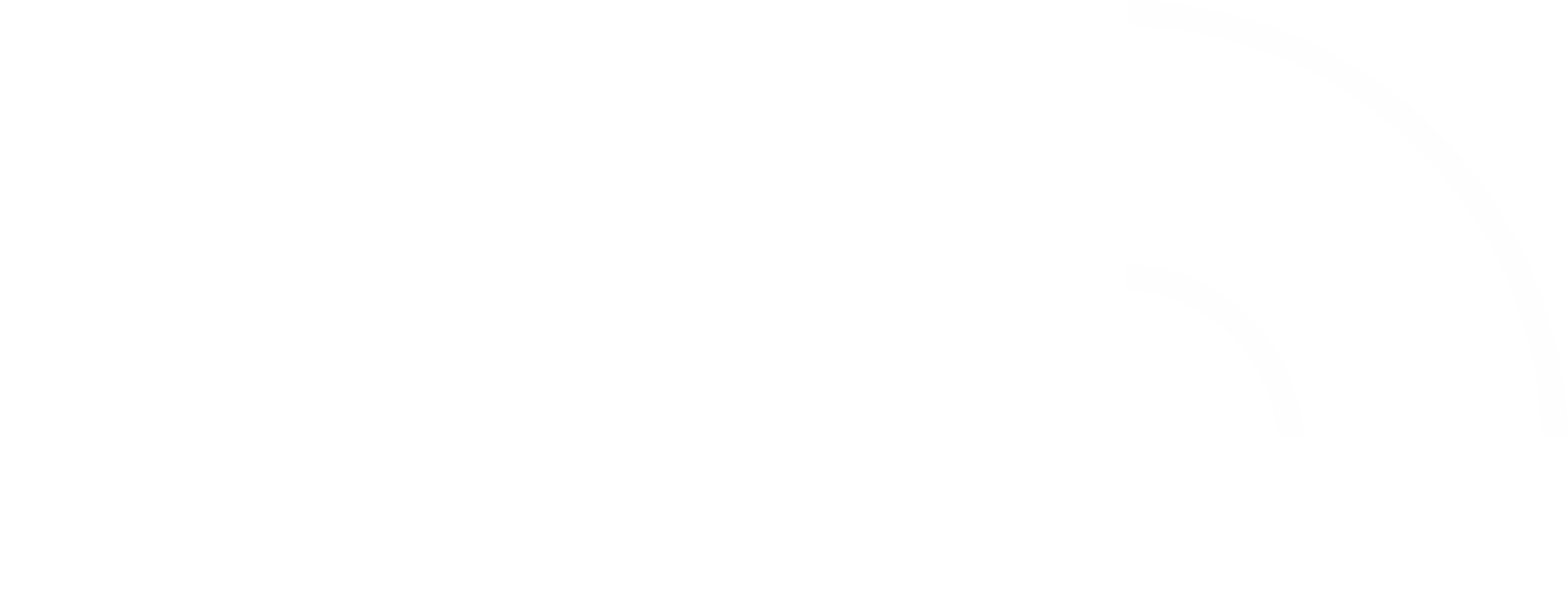 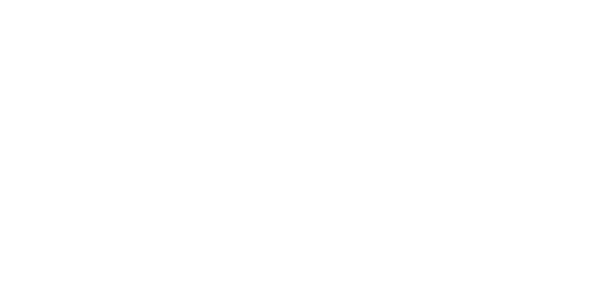 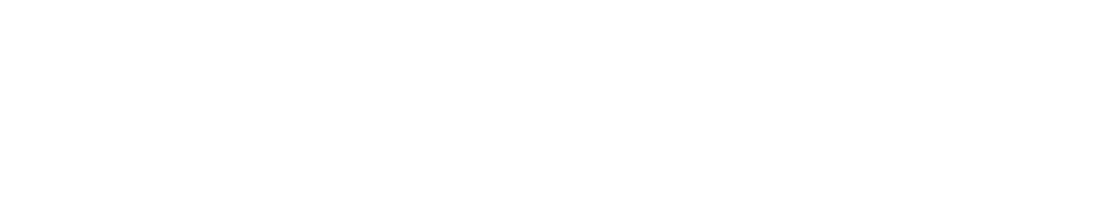 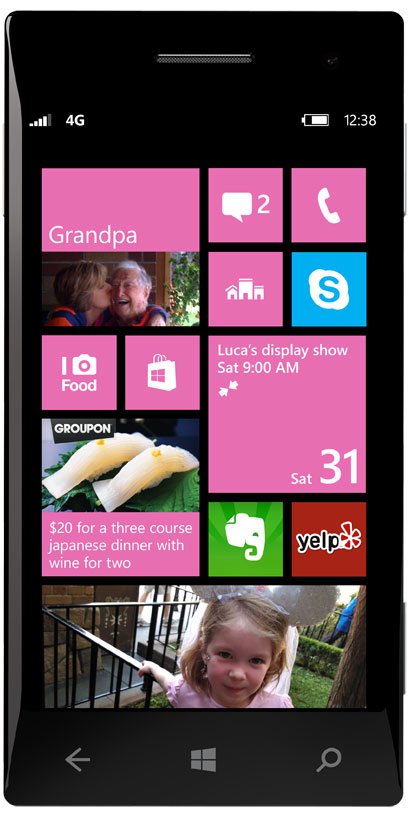 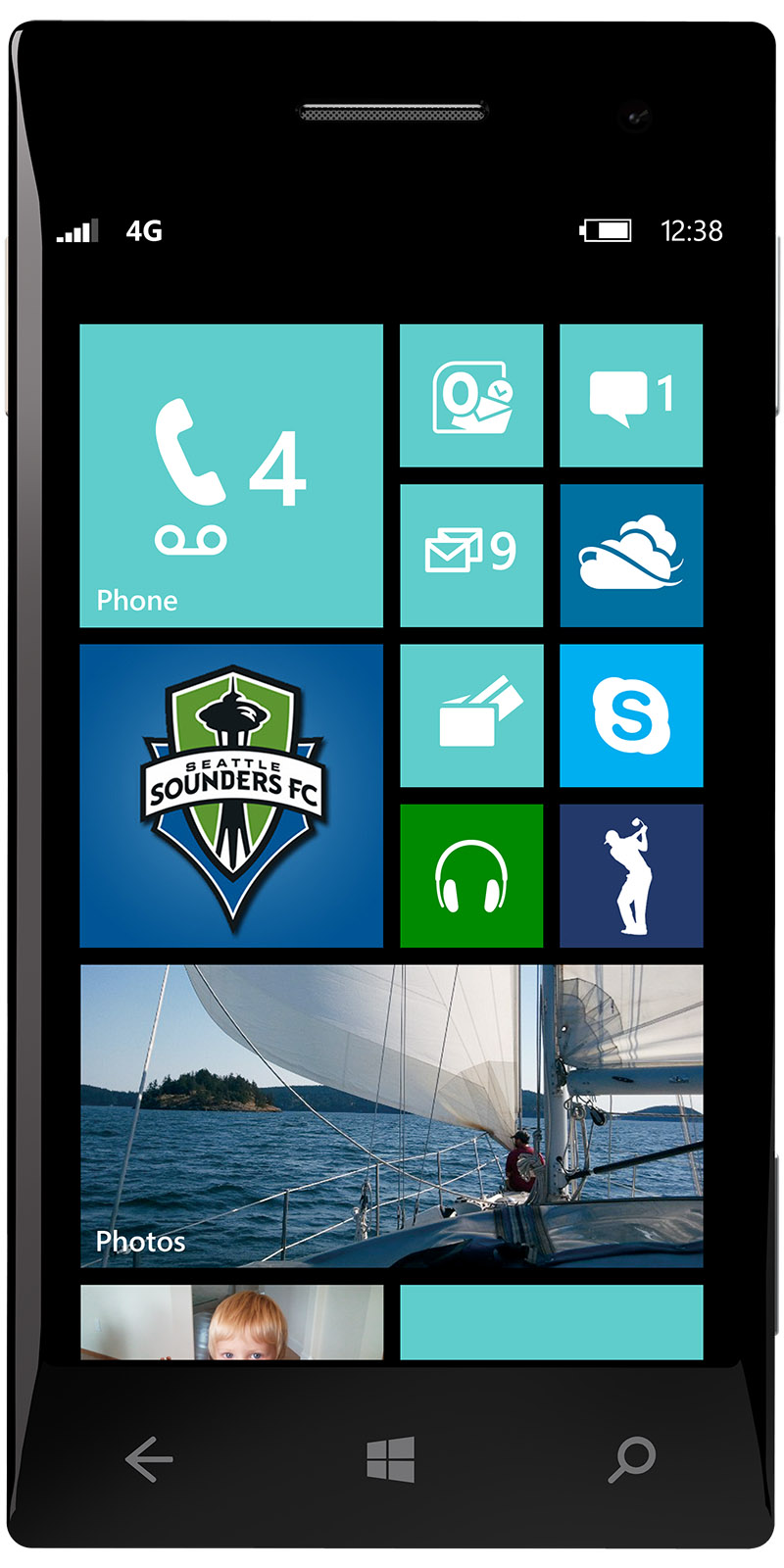 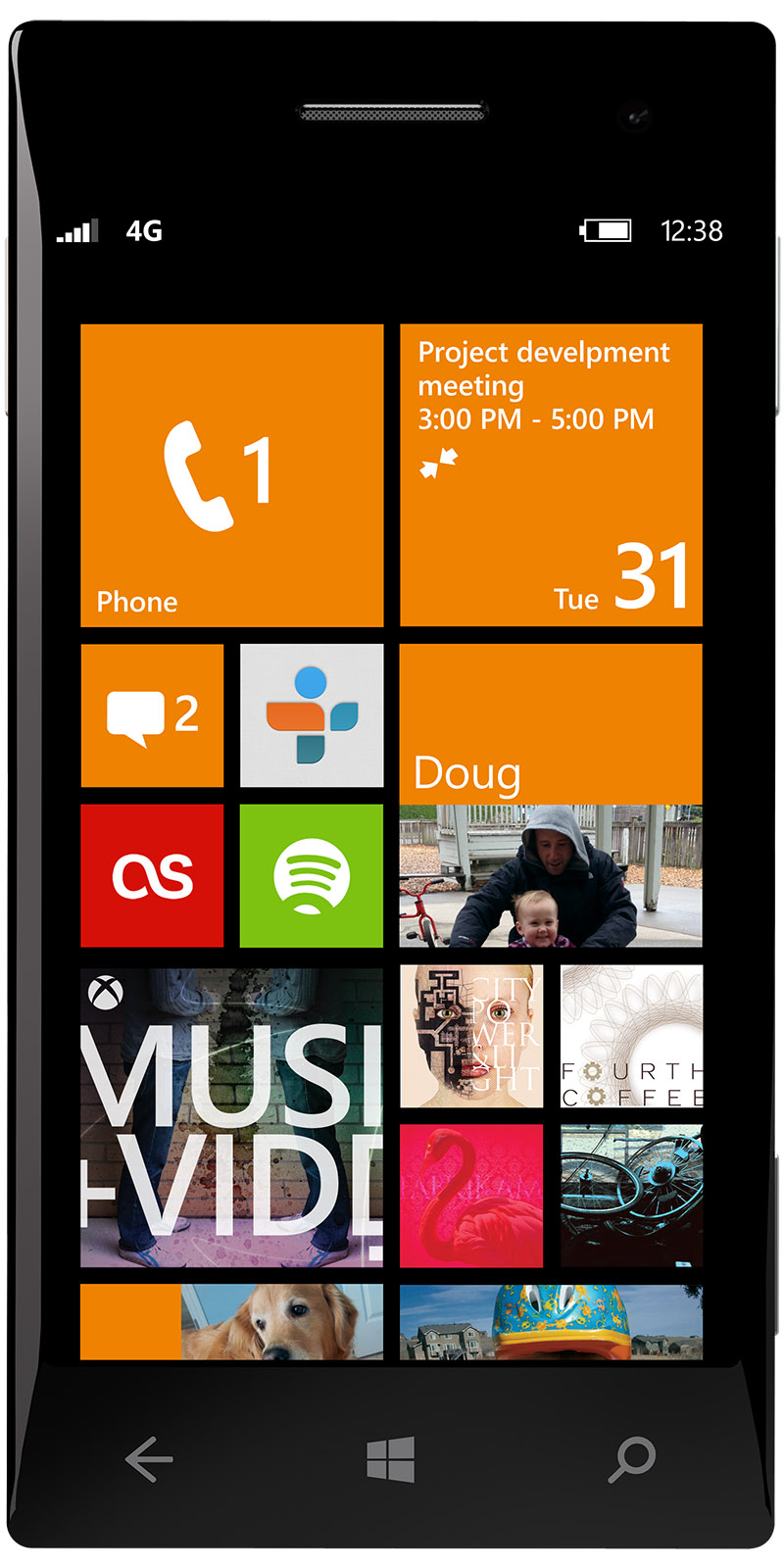 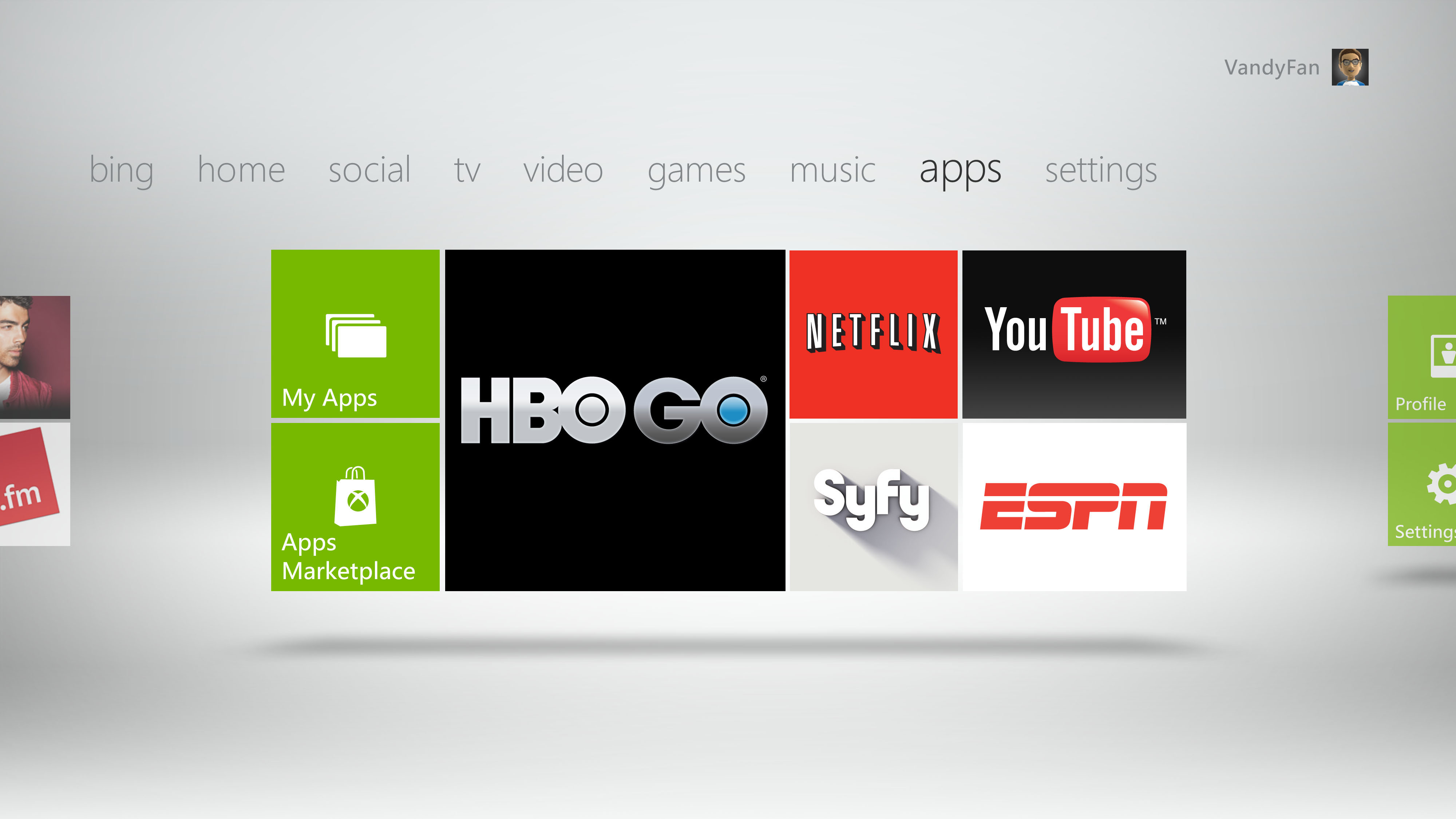 Microsoft is the only organization with a…
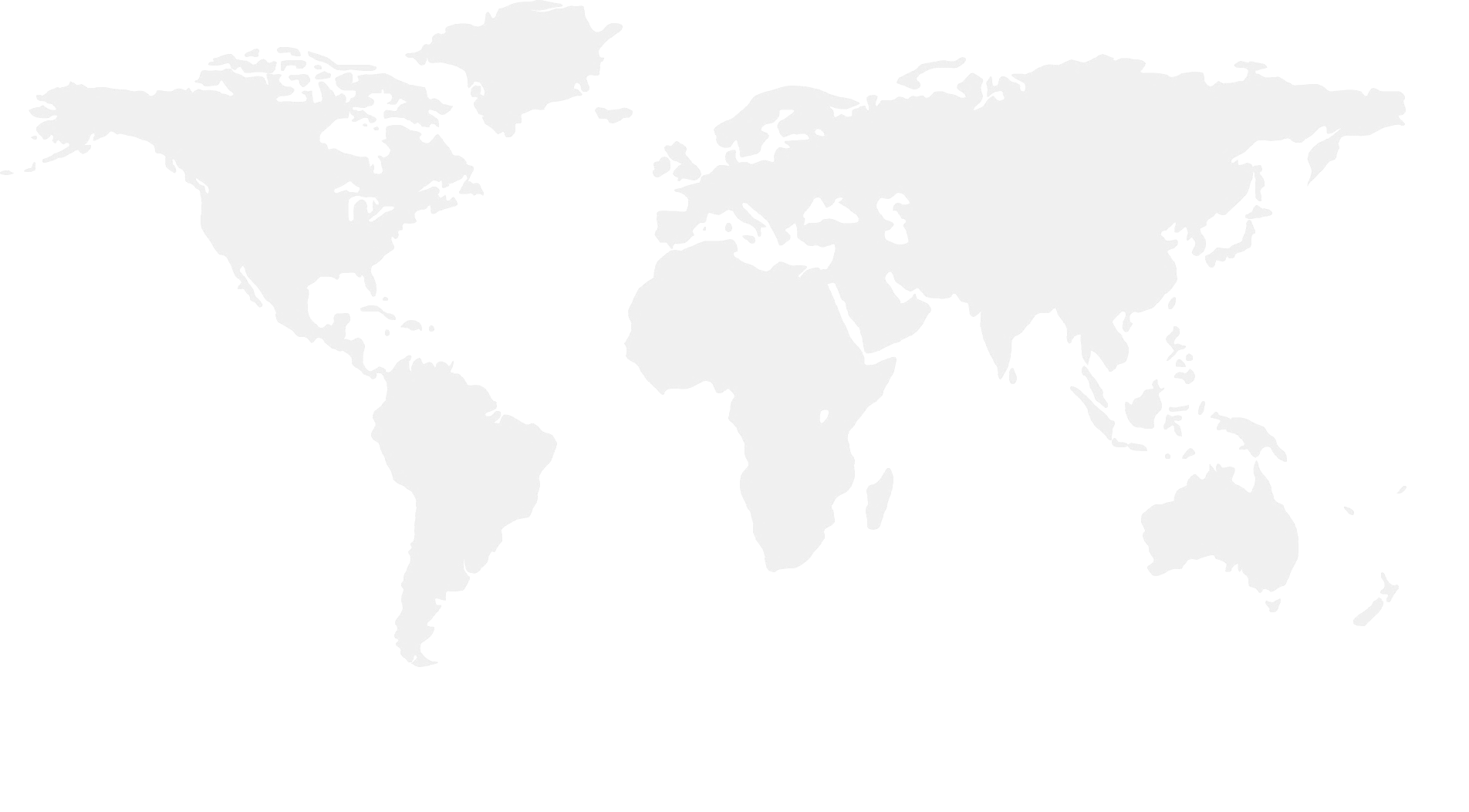 …single, consistent design language across each screen we touch
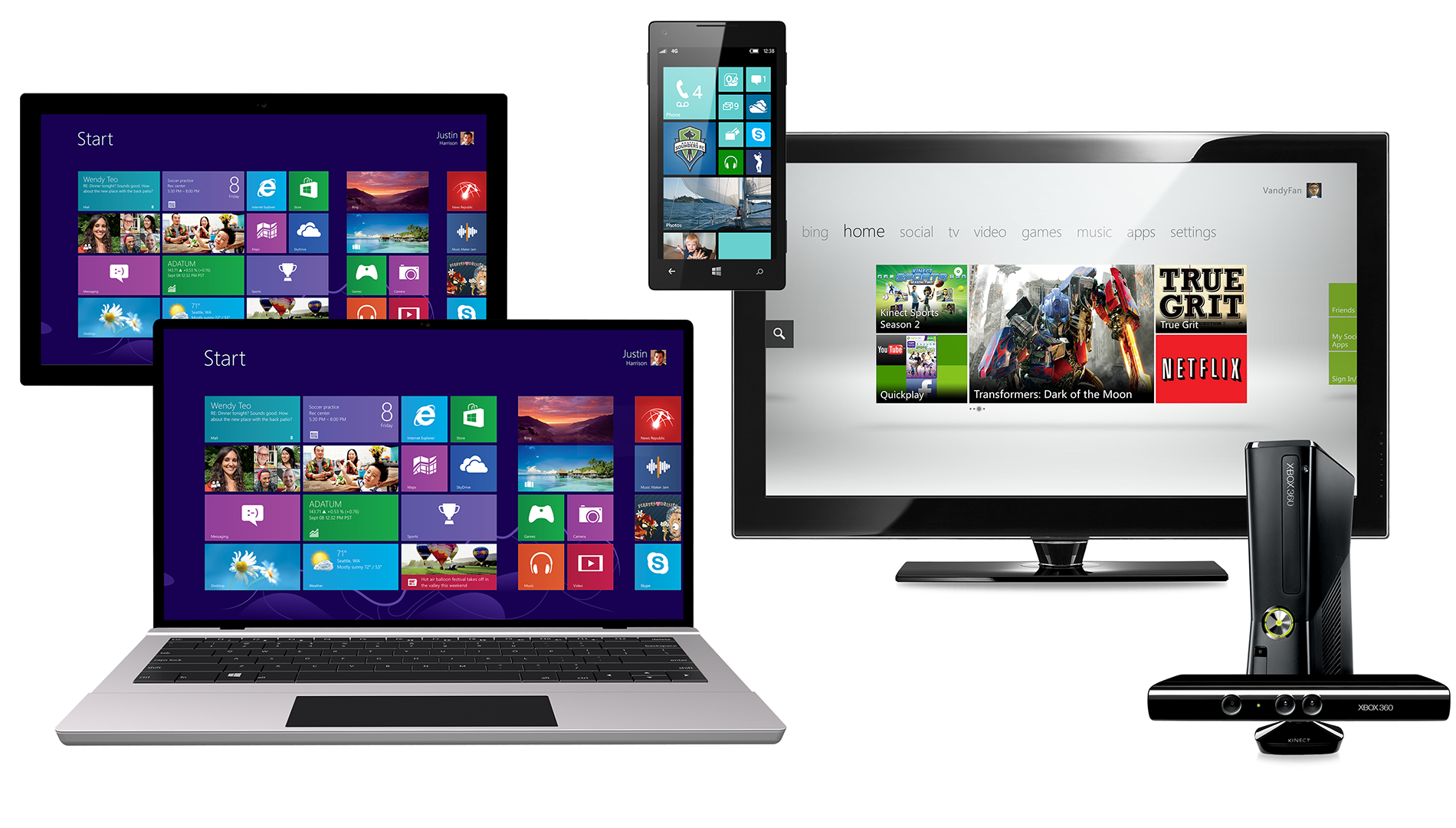 For Microsoft, our design principles are the language for our experiences
For customers, the language creates confidence, comfort, and familiarity
It brings us together
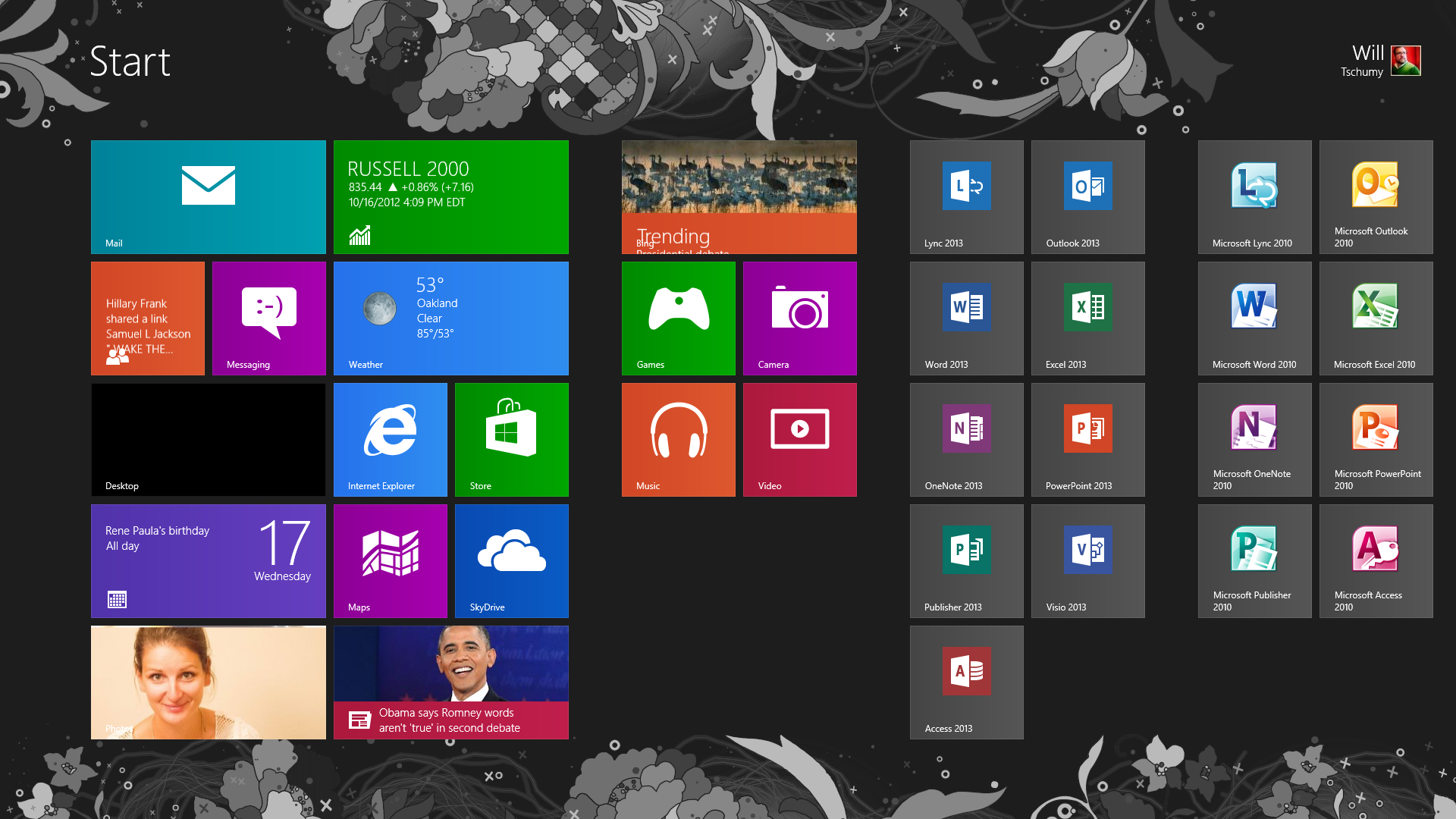 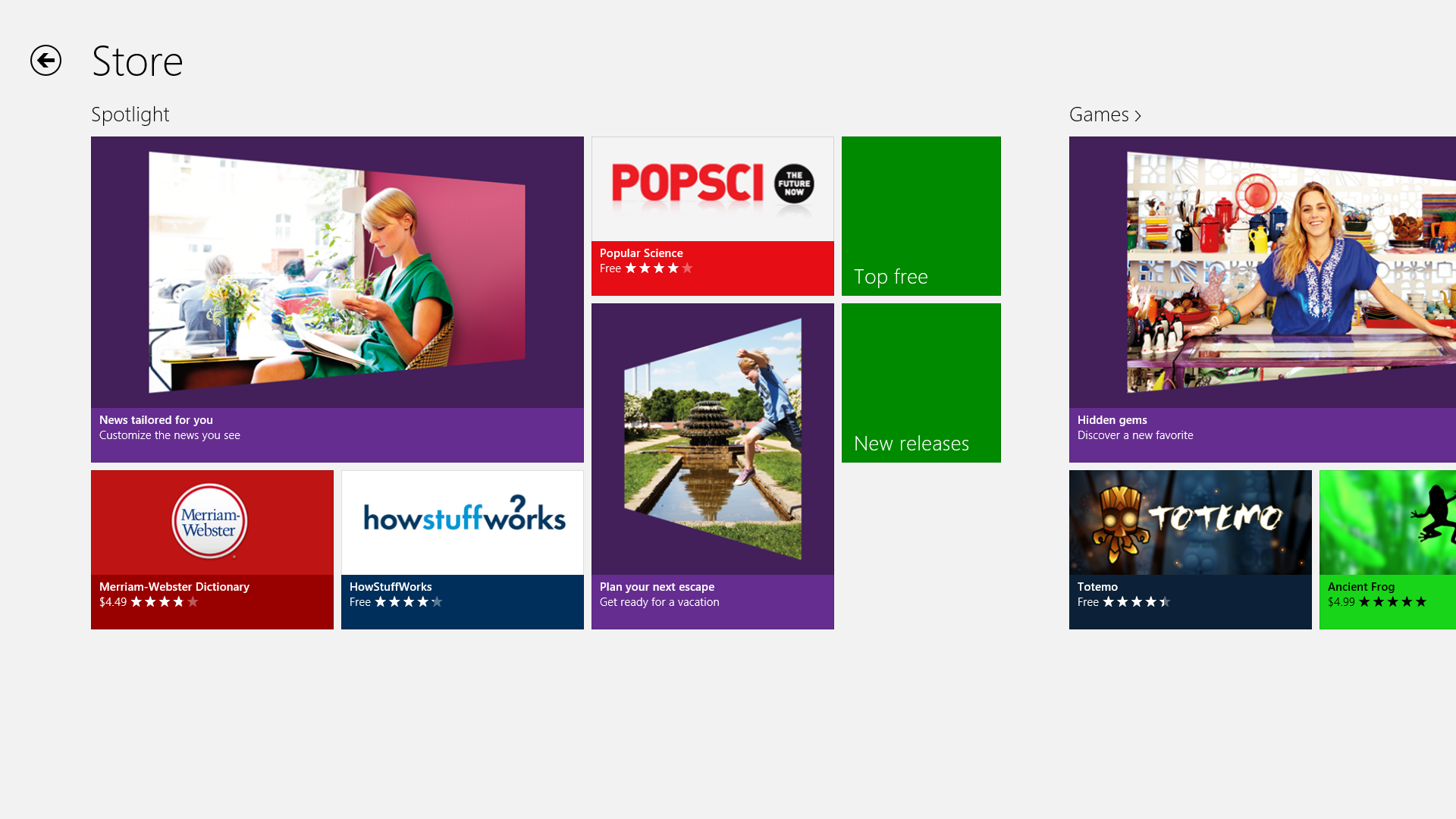 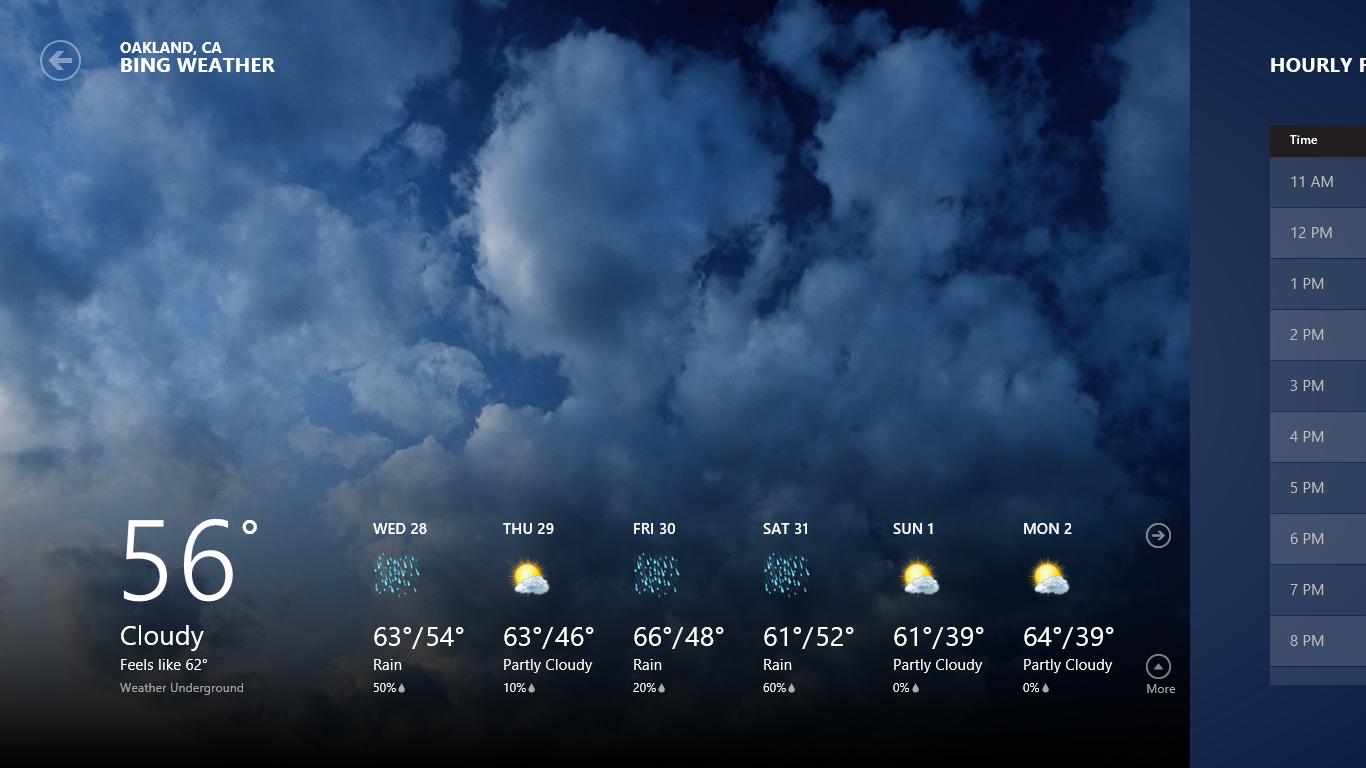 The core idea
Content before chrome
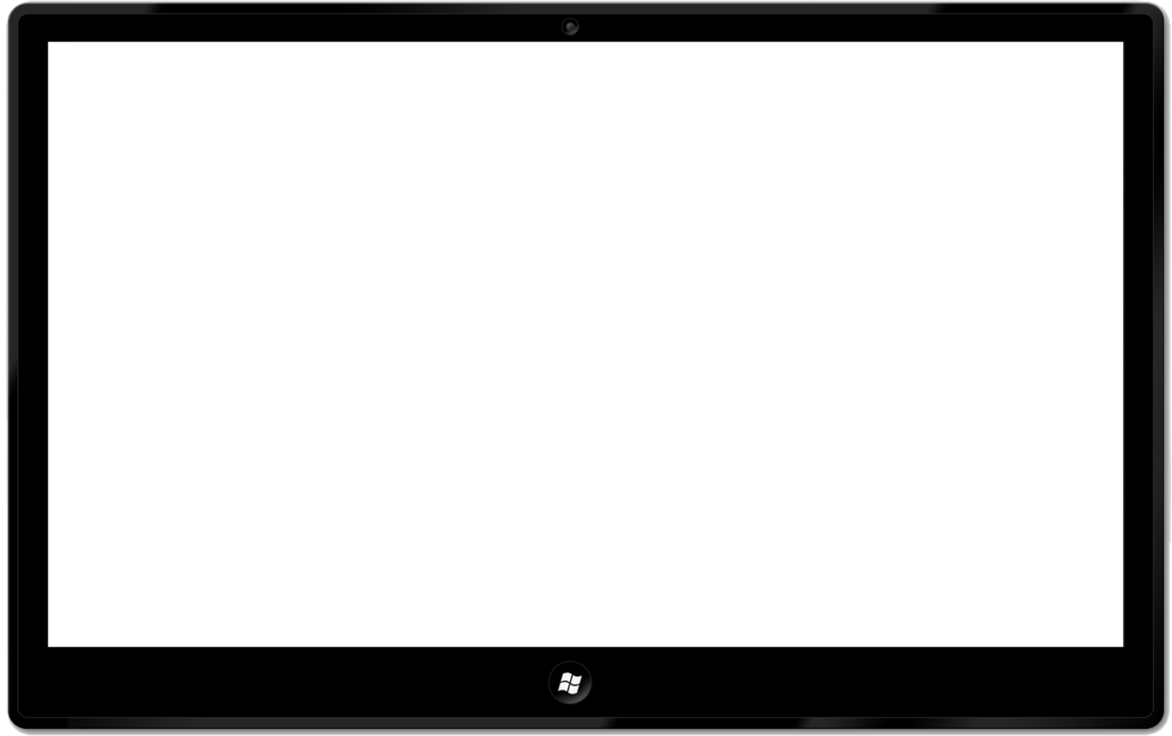 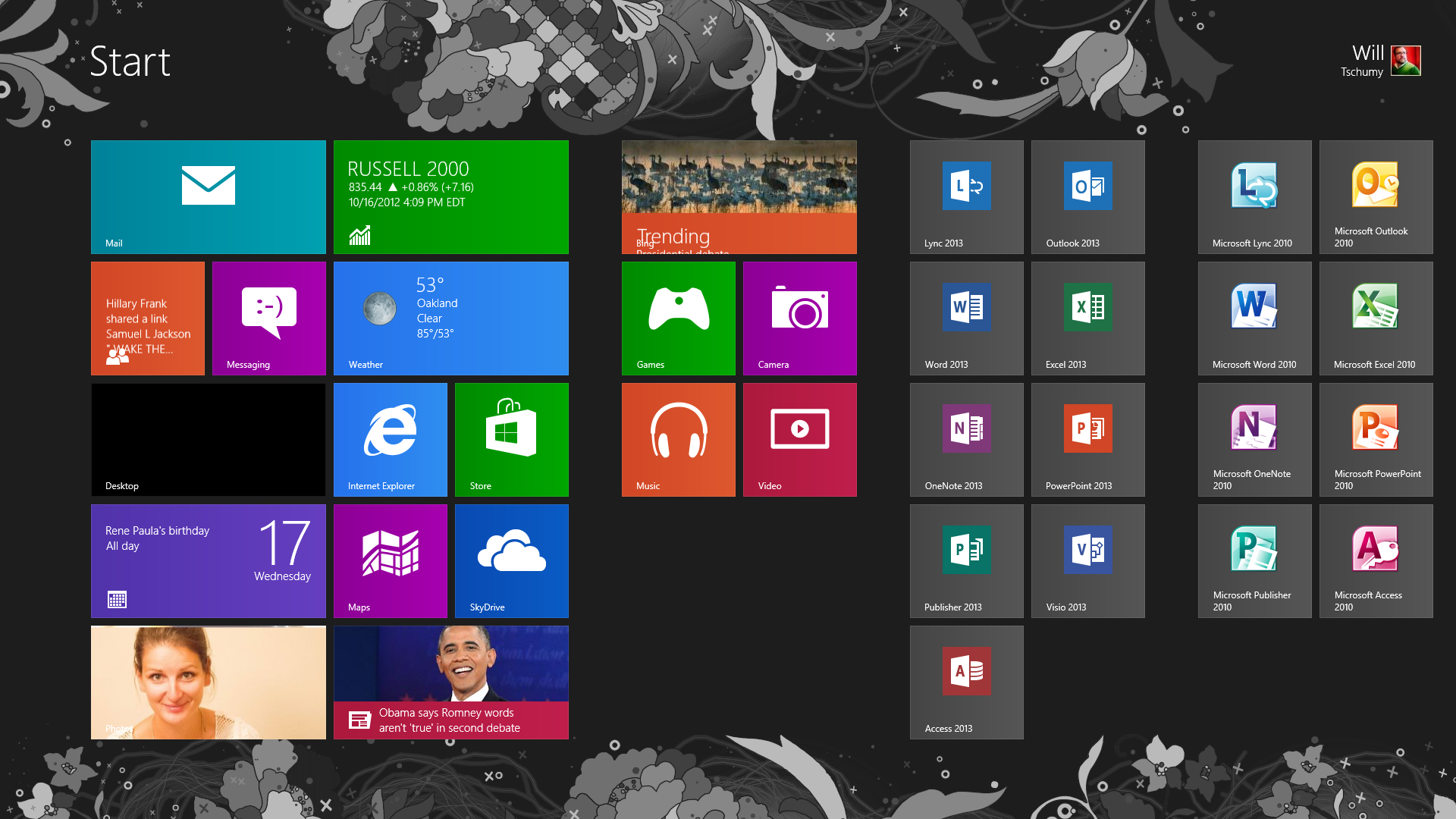 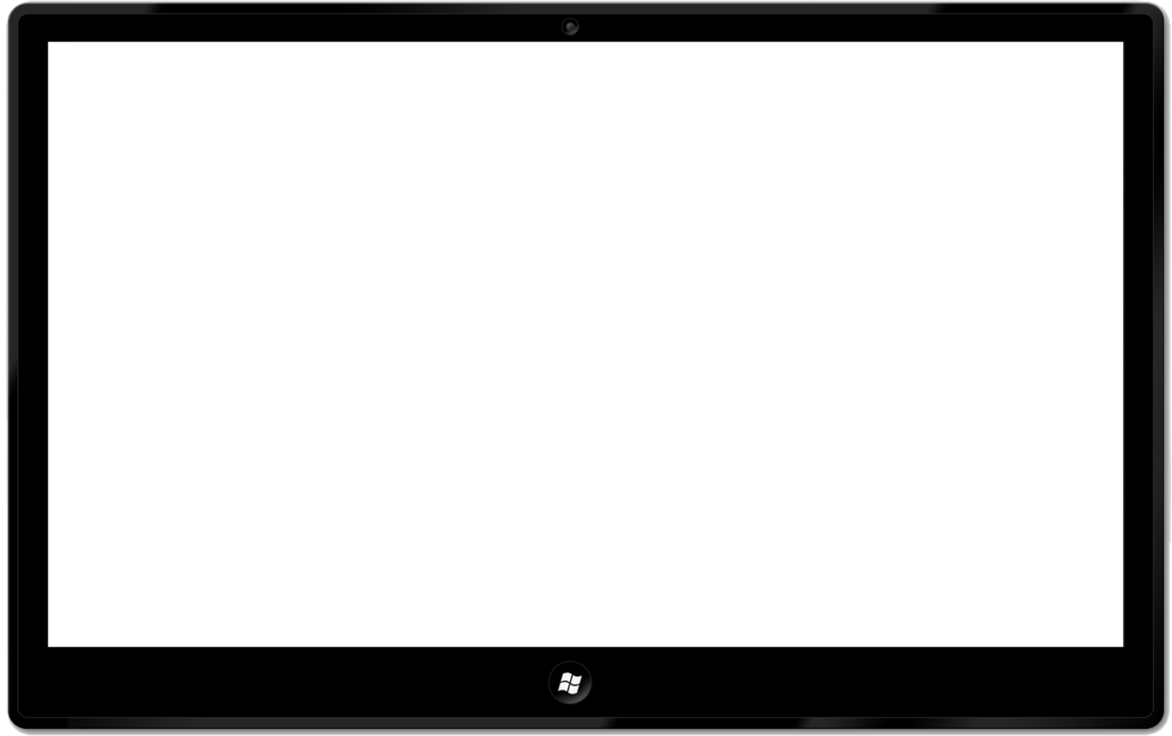 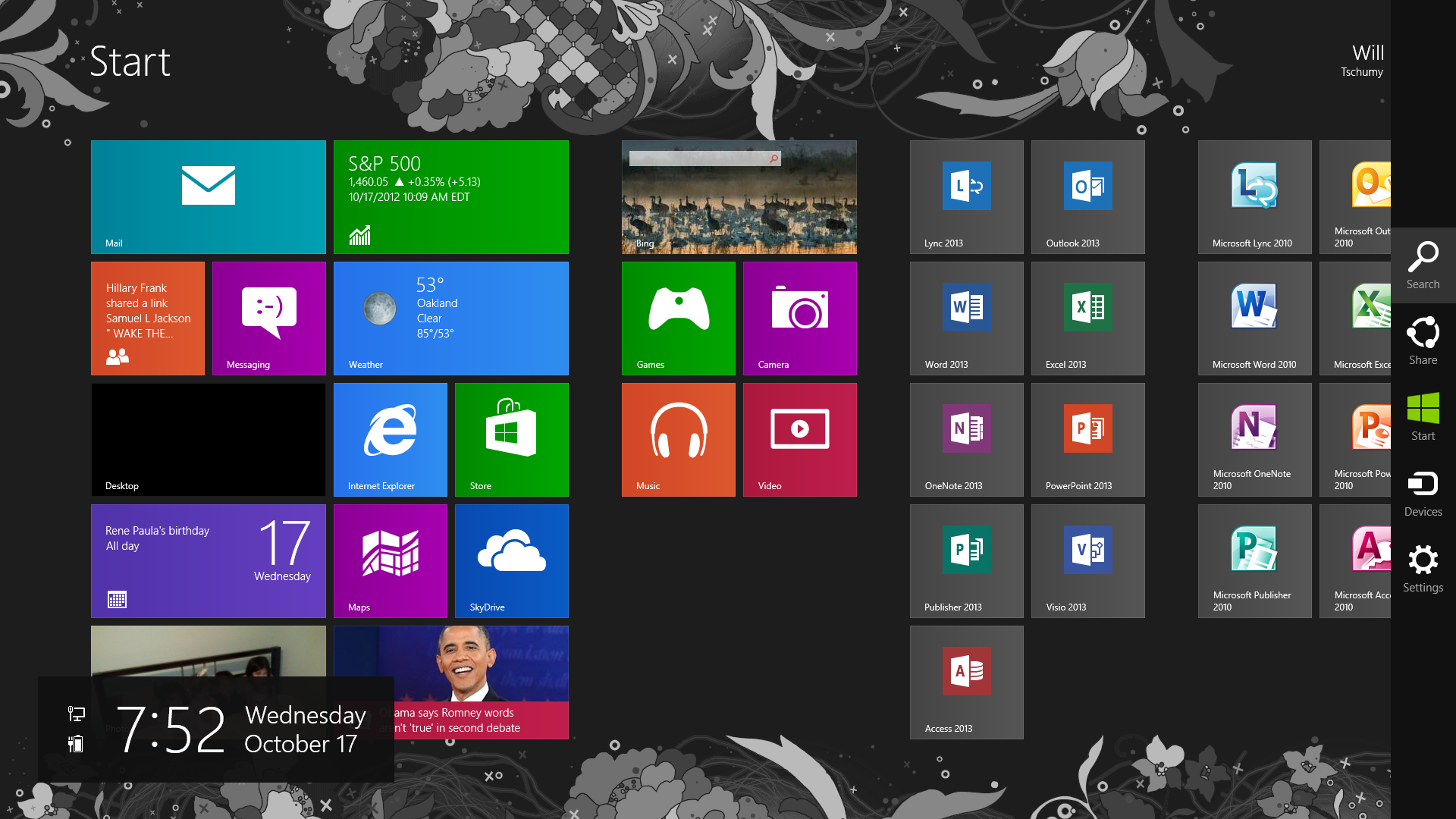 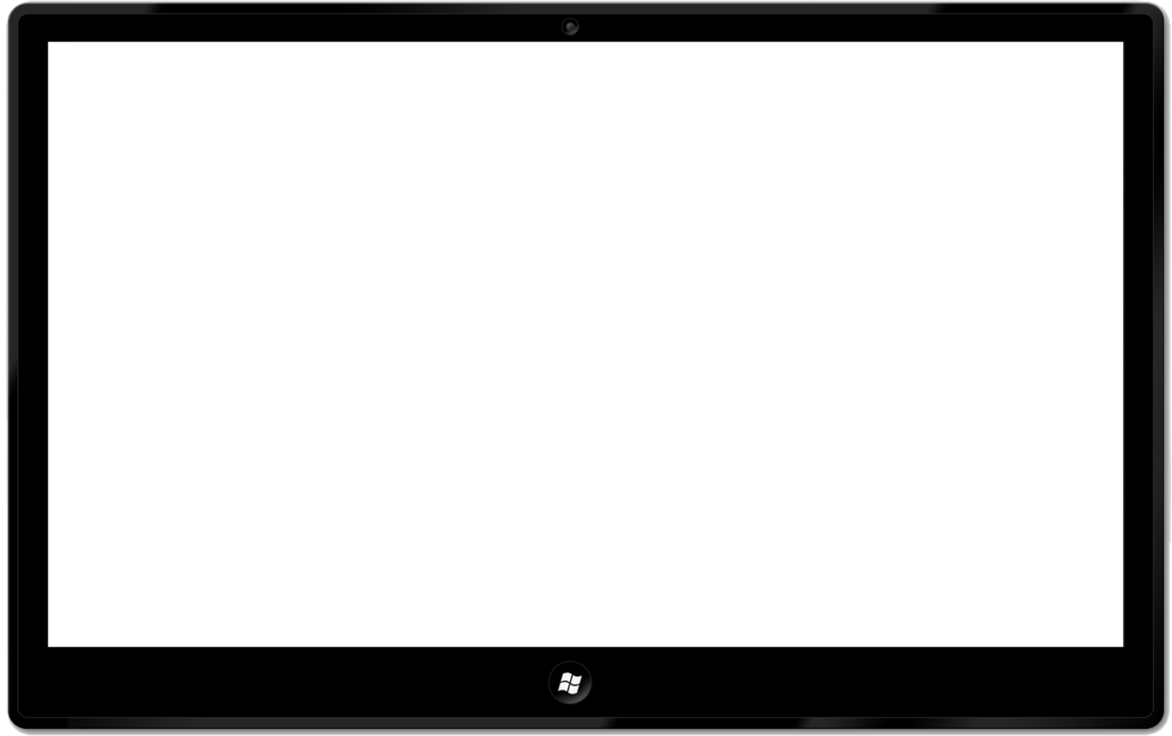 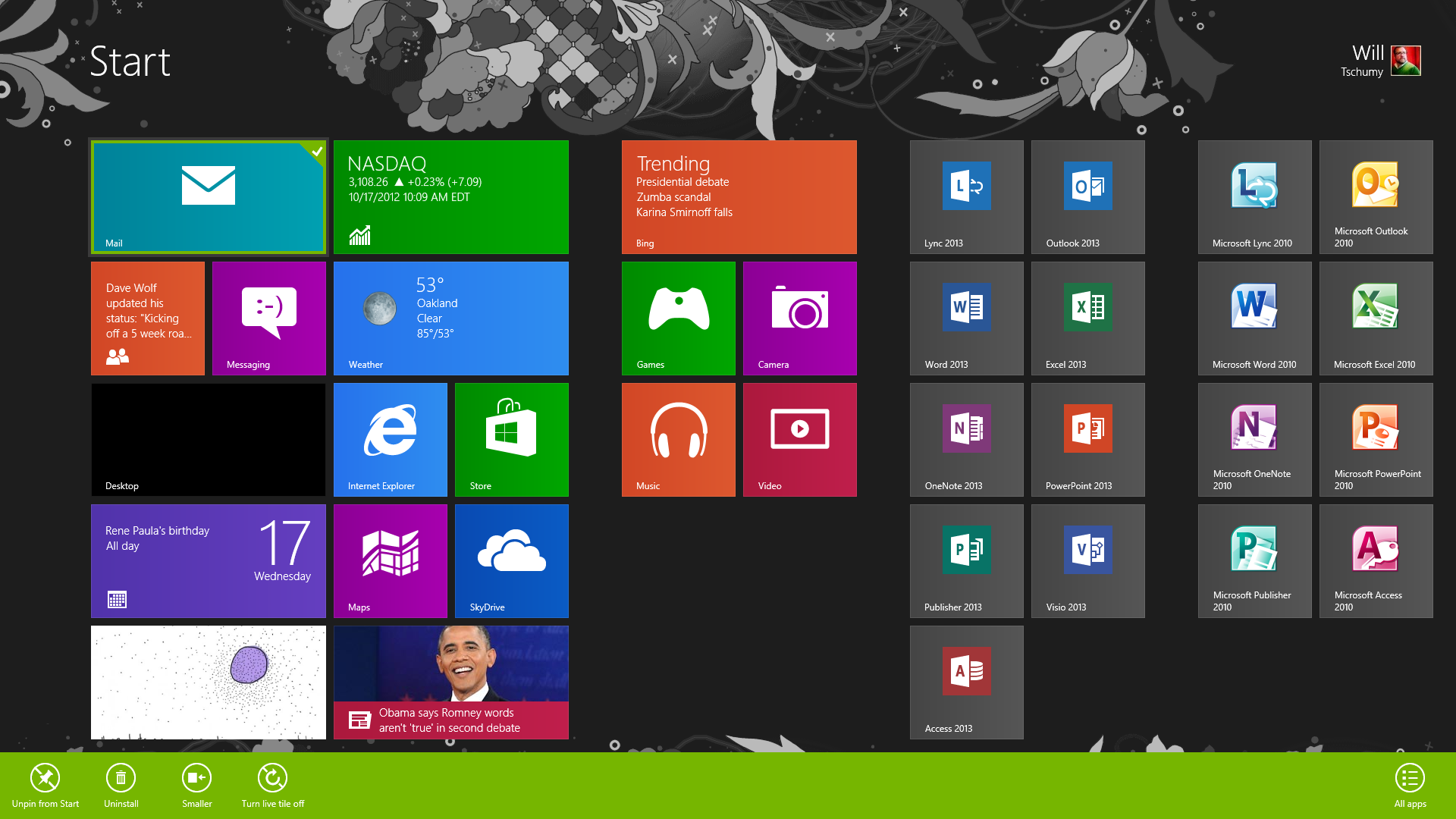 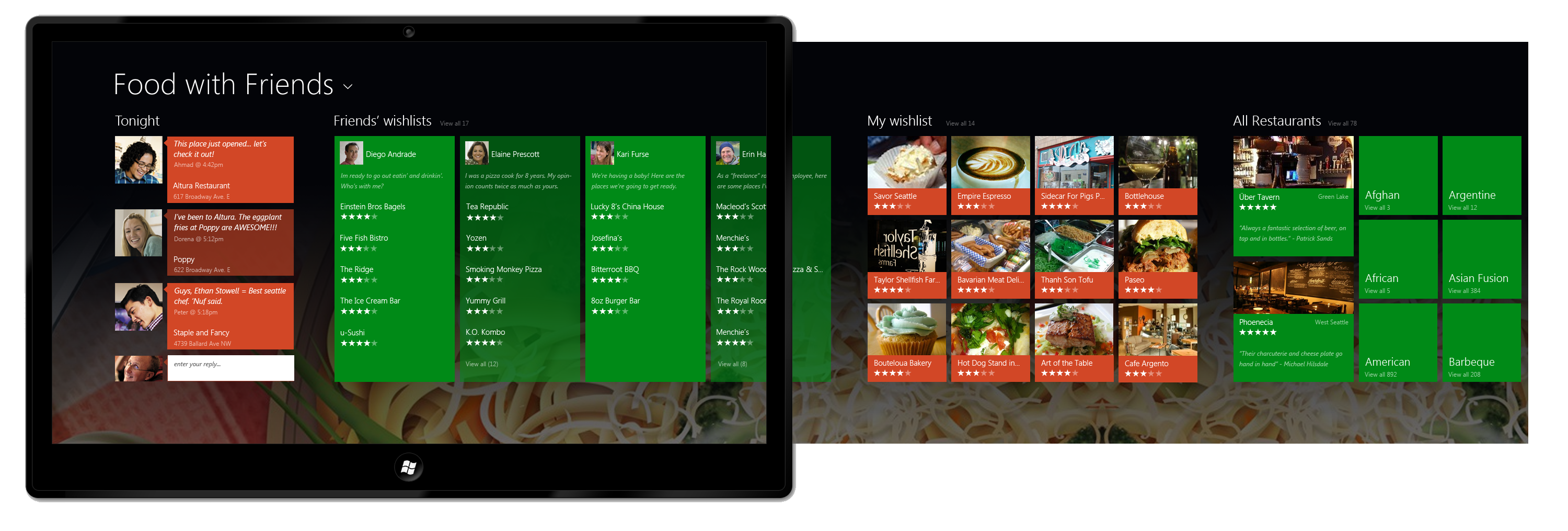 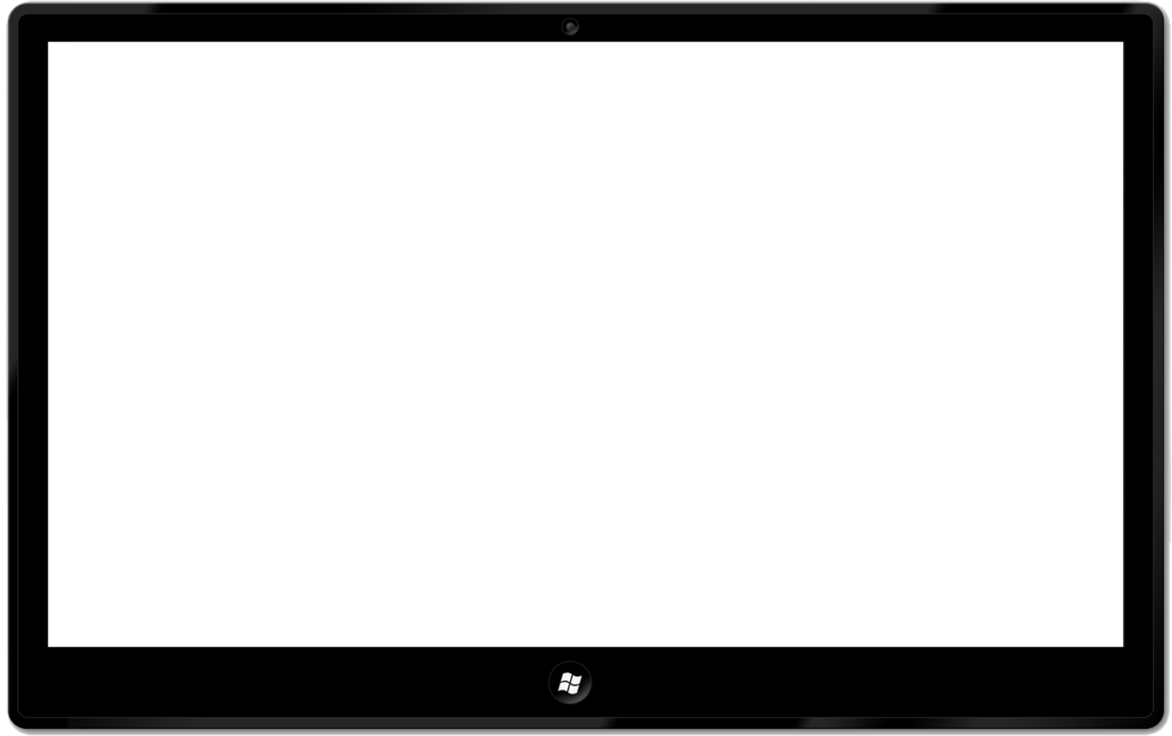 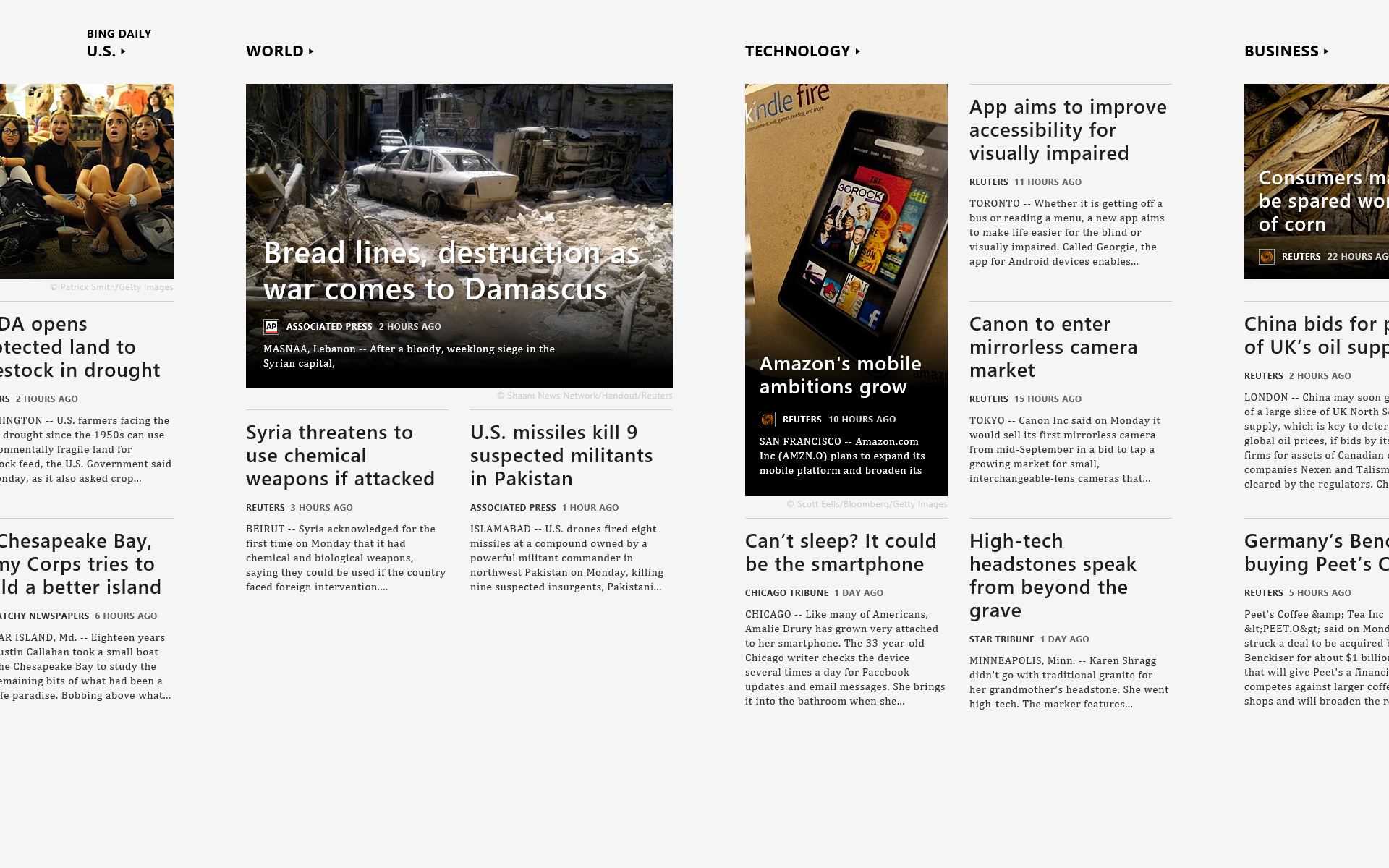 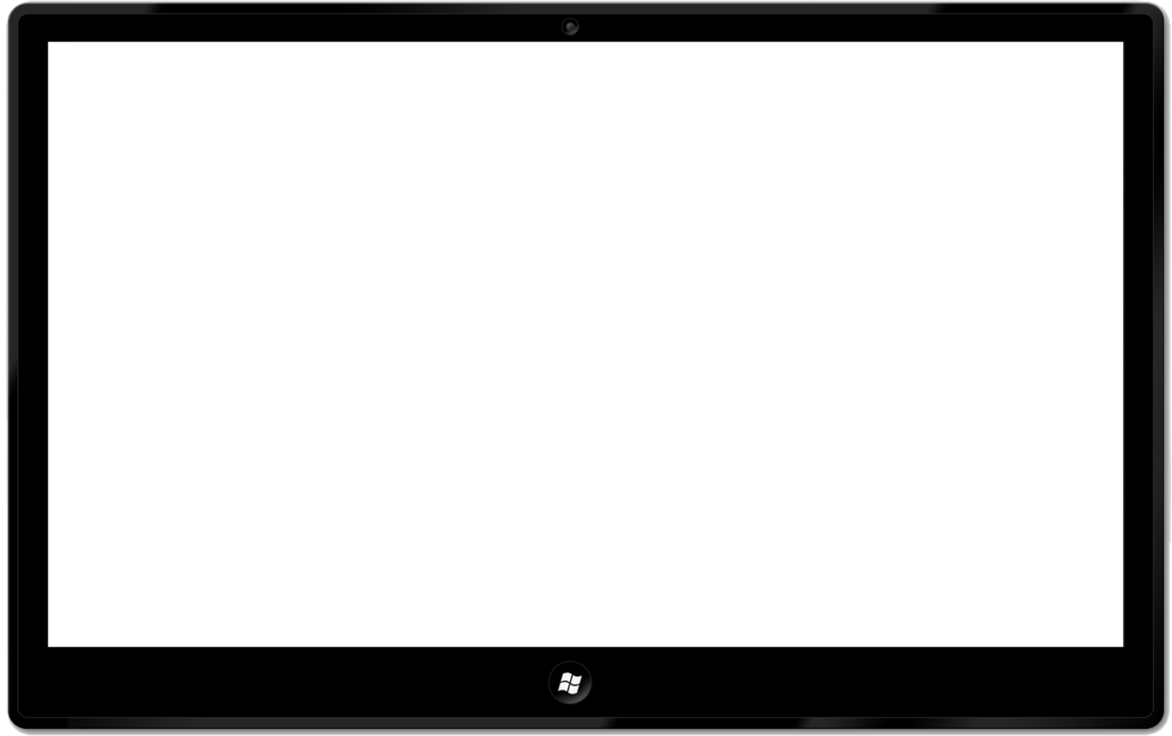 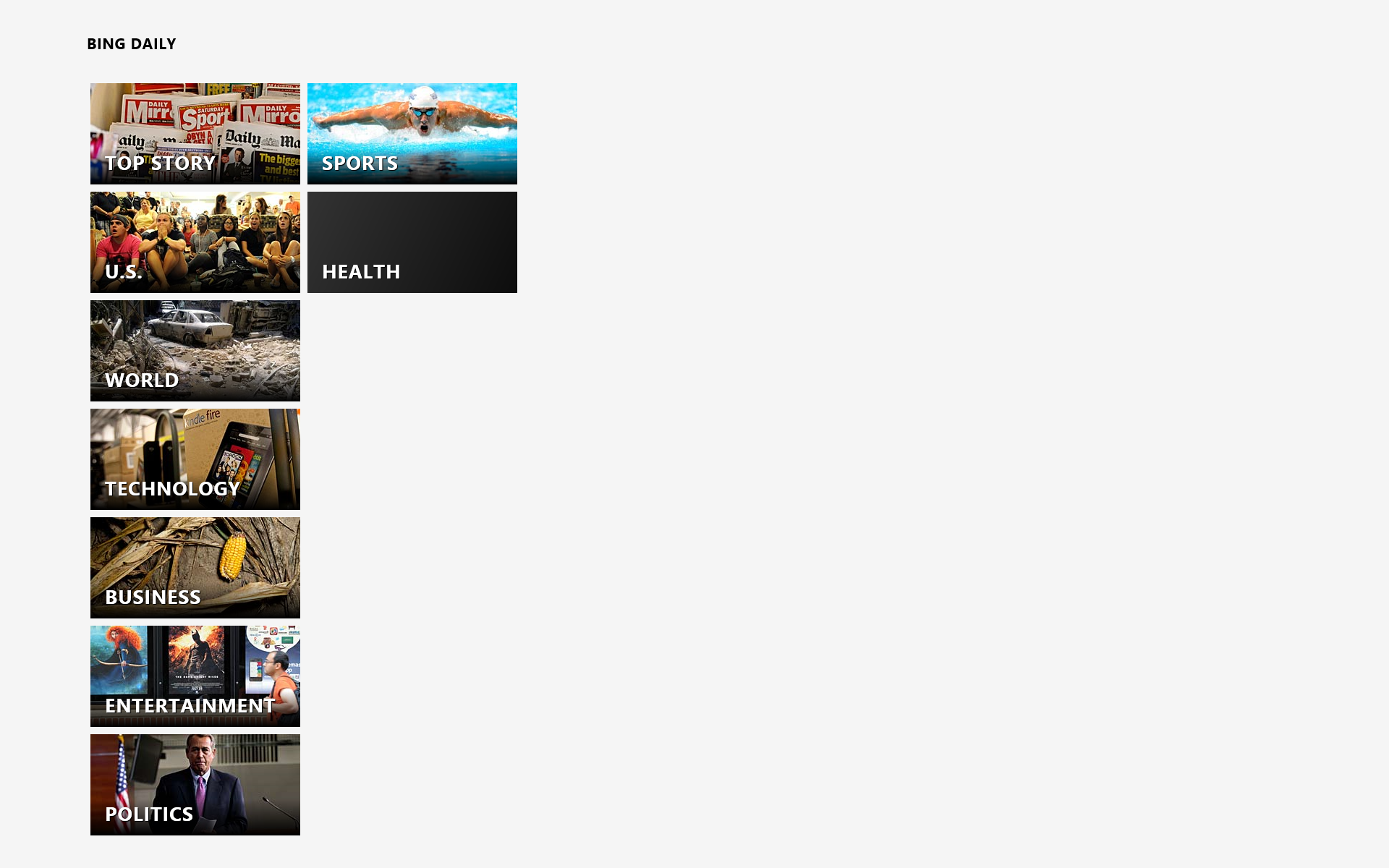 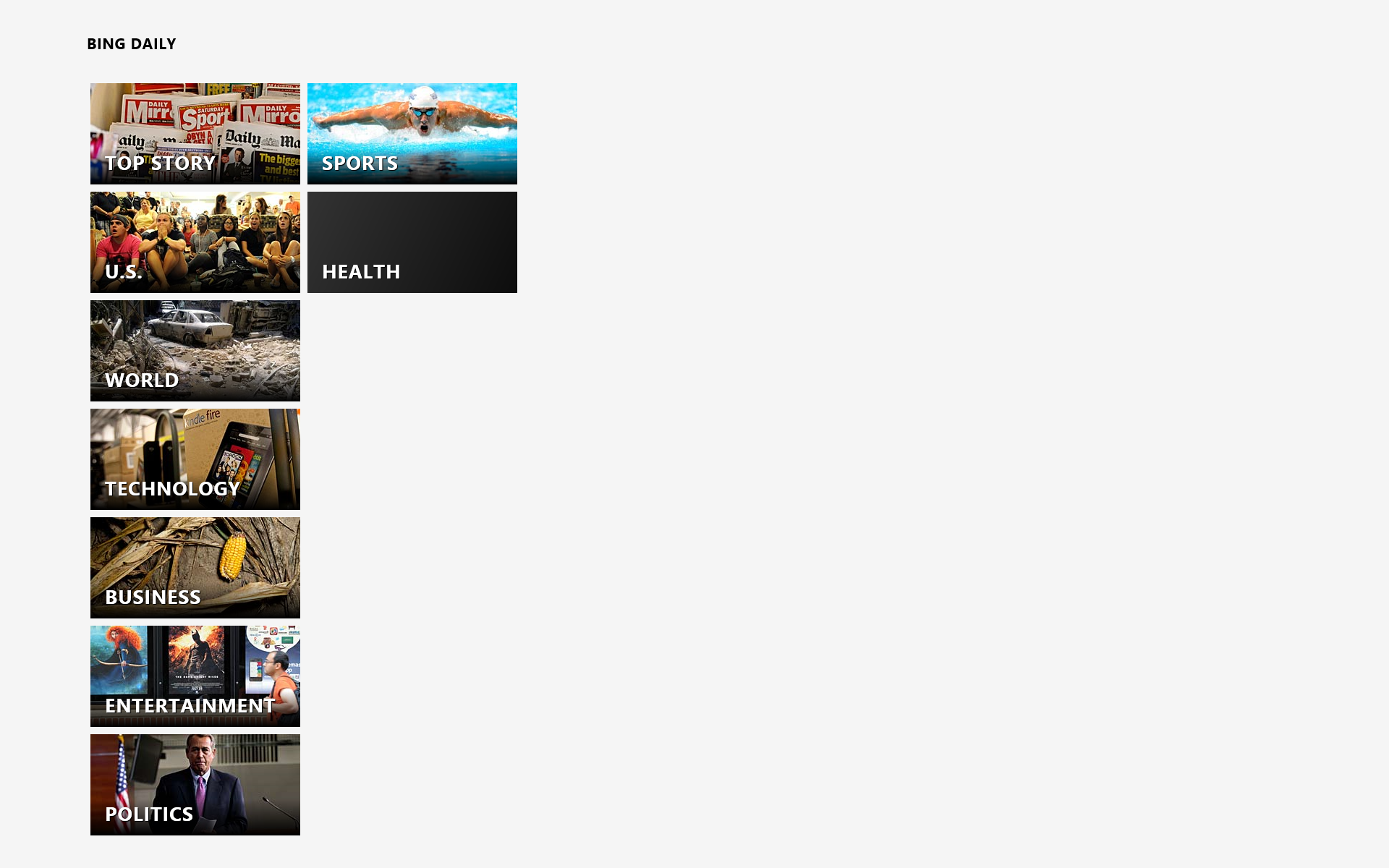 Content before chrome
The five principles of Microsoft design
Pride in craftsmanship
Be fast and fluid
Authentically digital
Do more with less
Win as one
Pride in craftsmanship
Attention to detail
Make it safe and reliable
Balance, symmetry, and hierarchy
Alignment to the grid
App layout aligns to silhouette
Apps can purposely deviate from the standard silhouette
Any deviation should feel intentional and designed
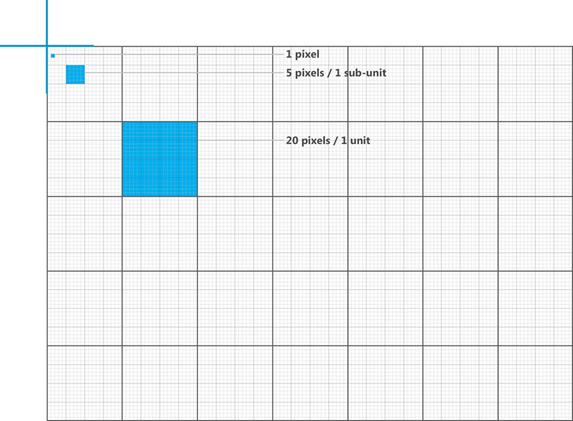 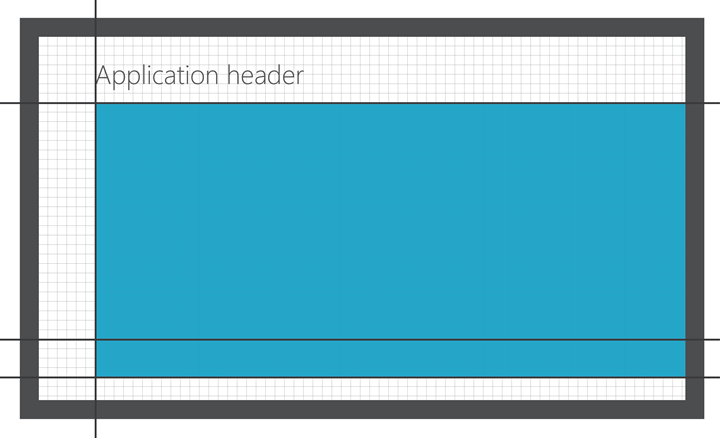 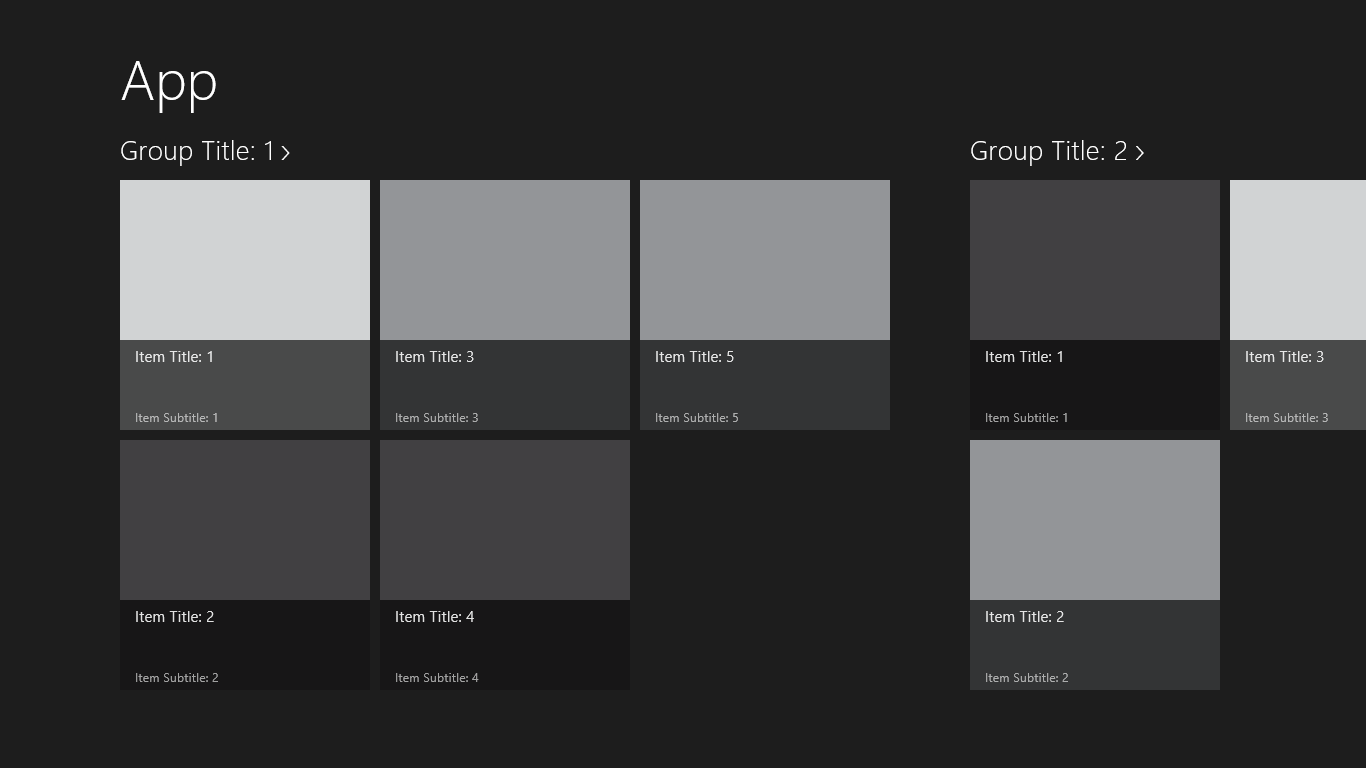 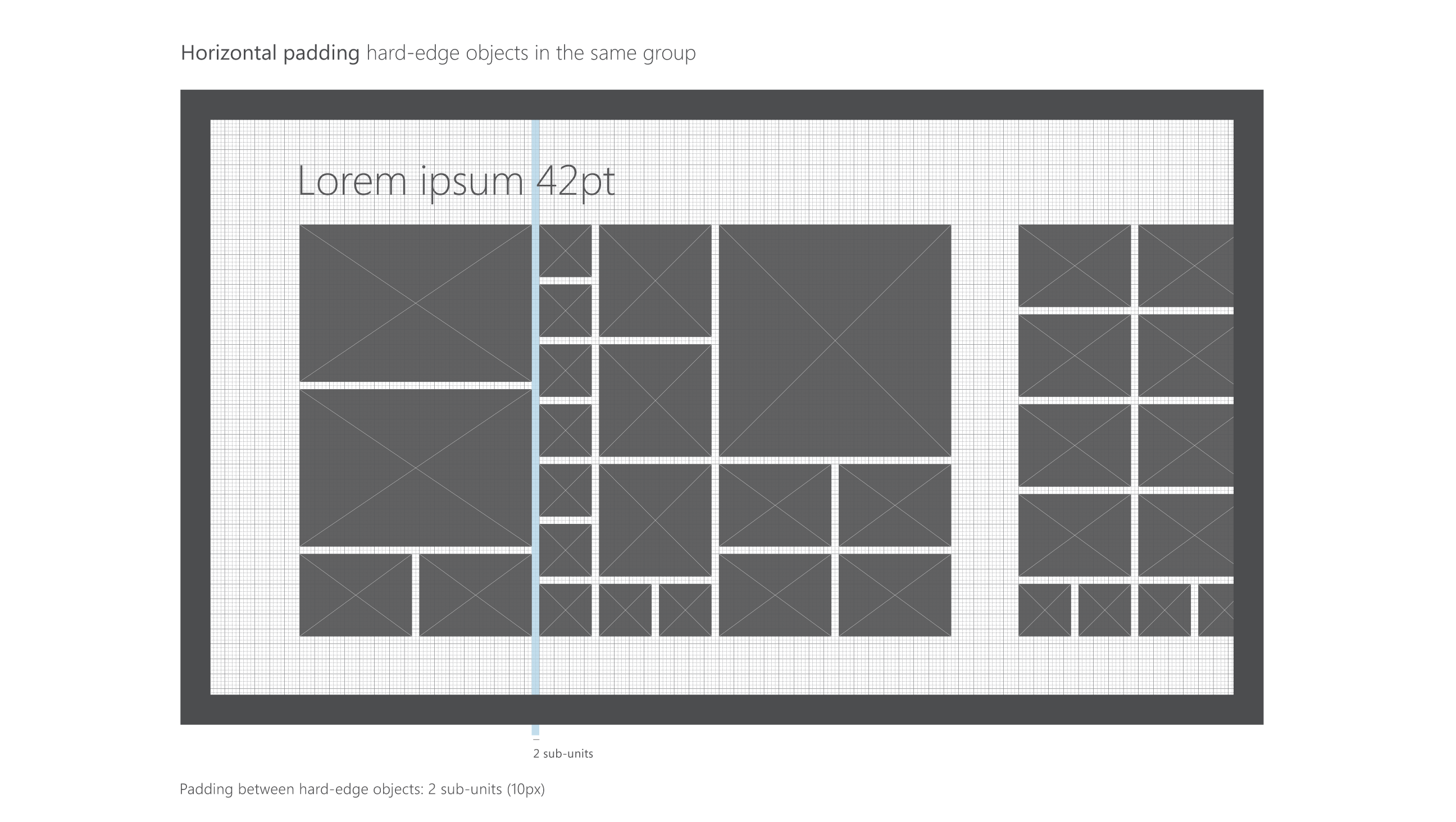 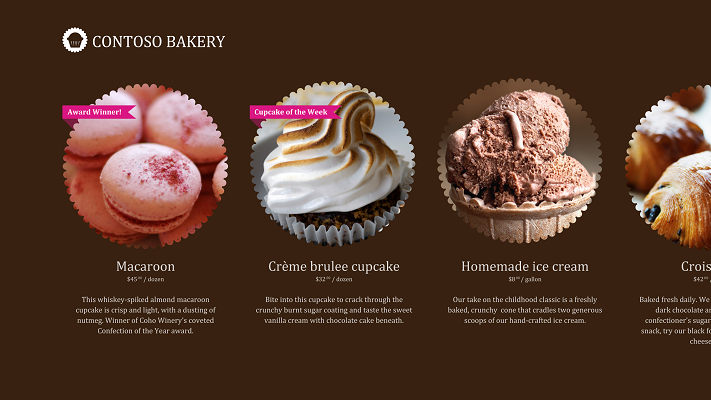 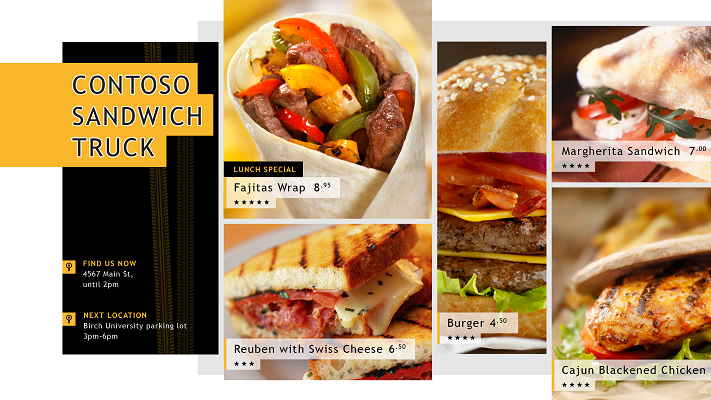 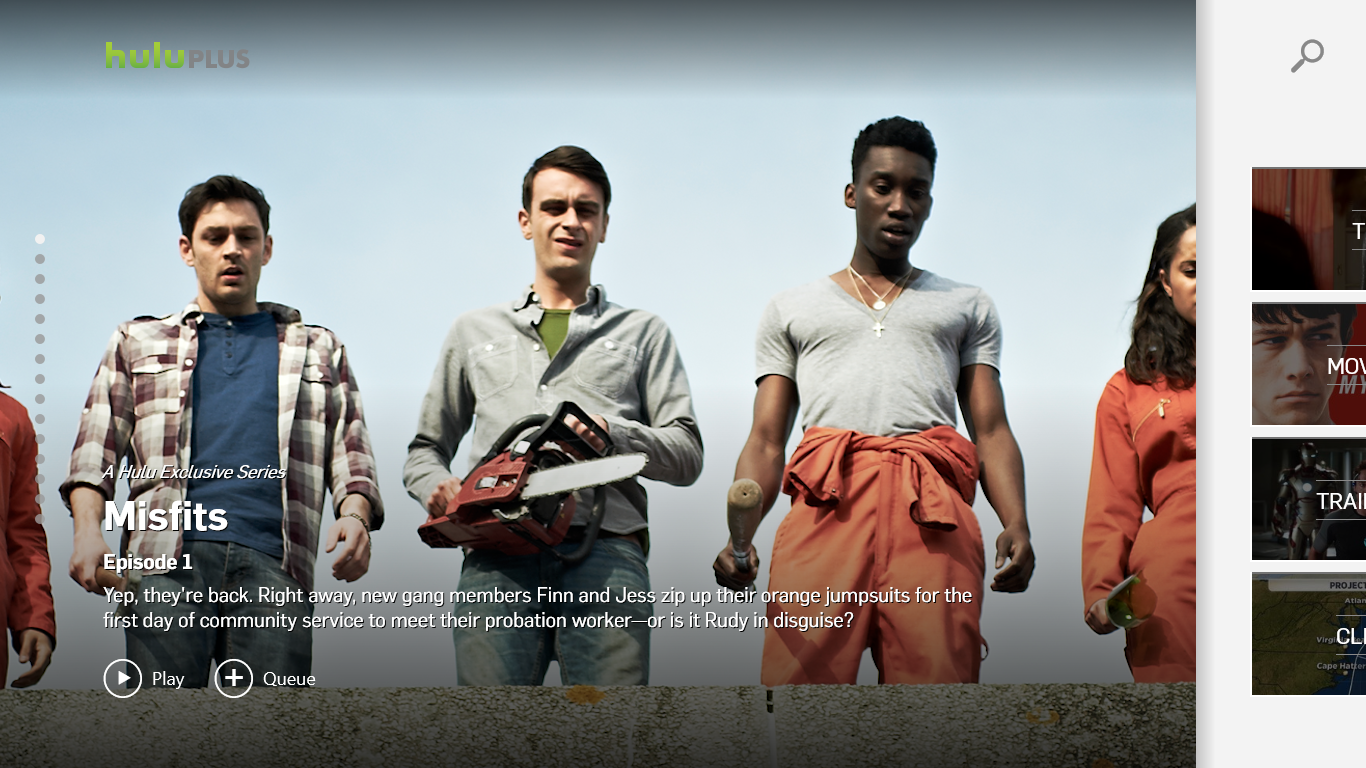 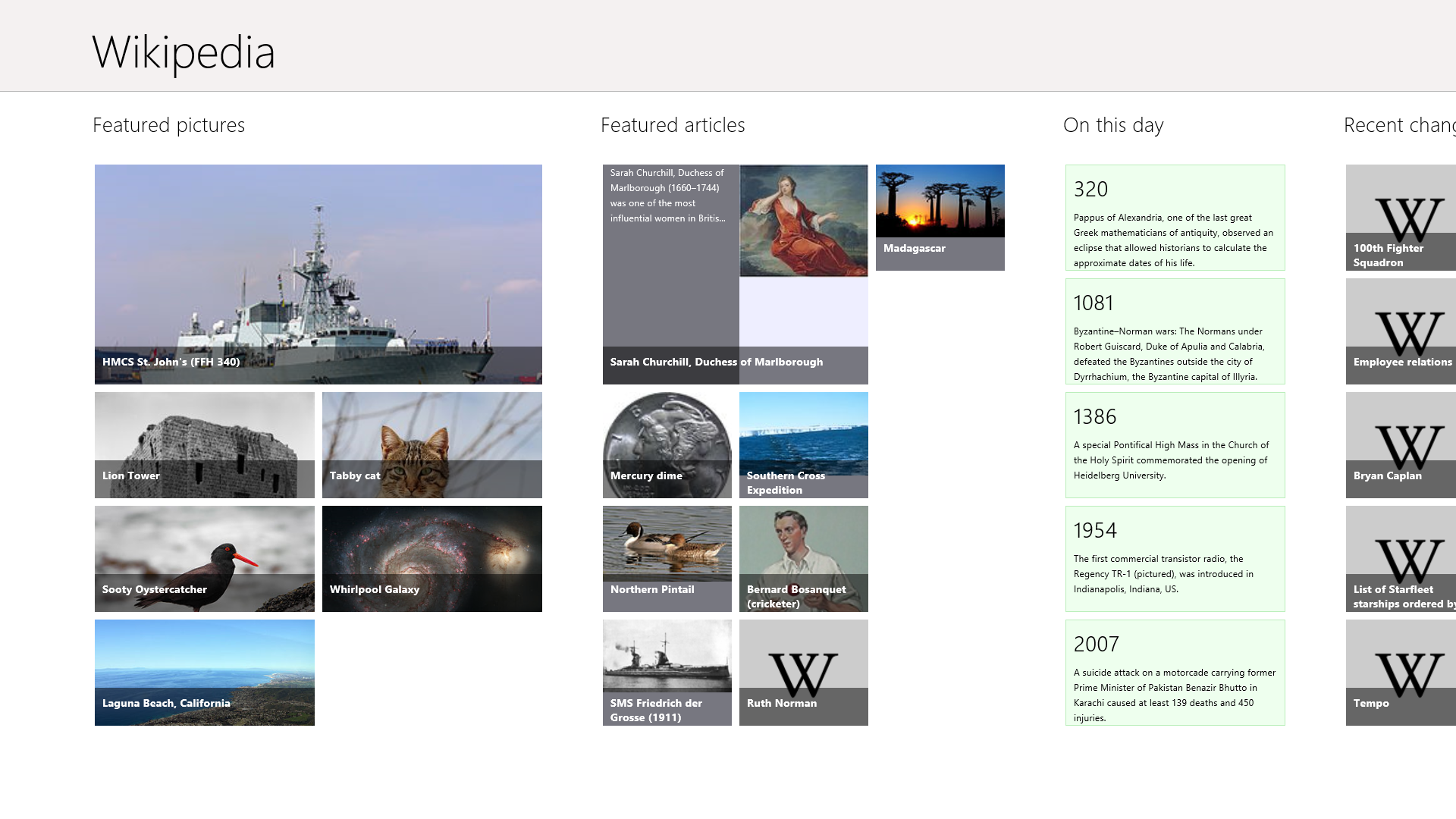 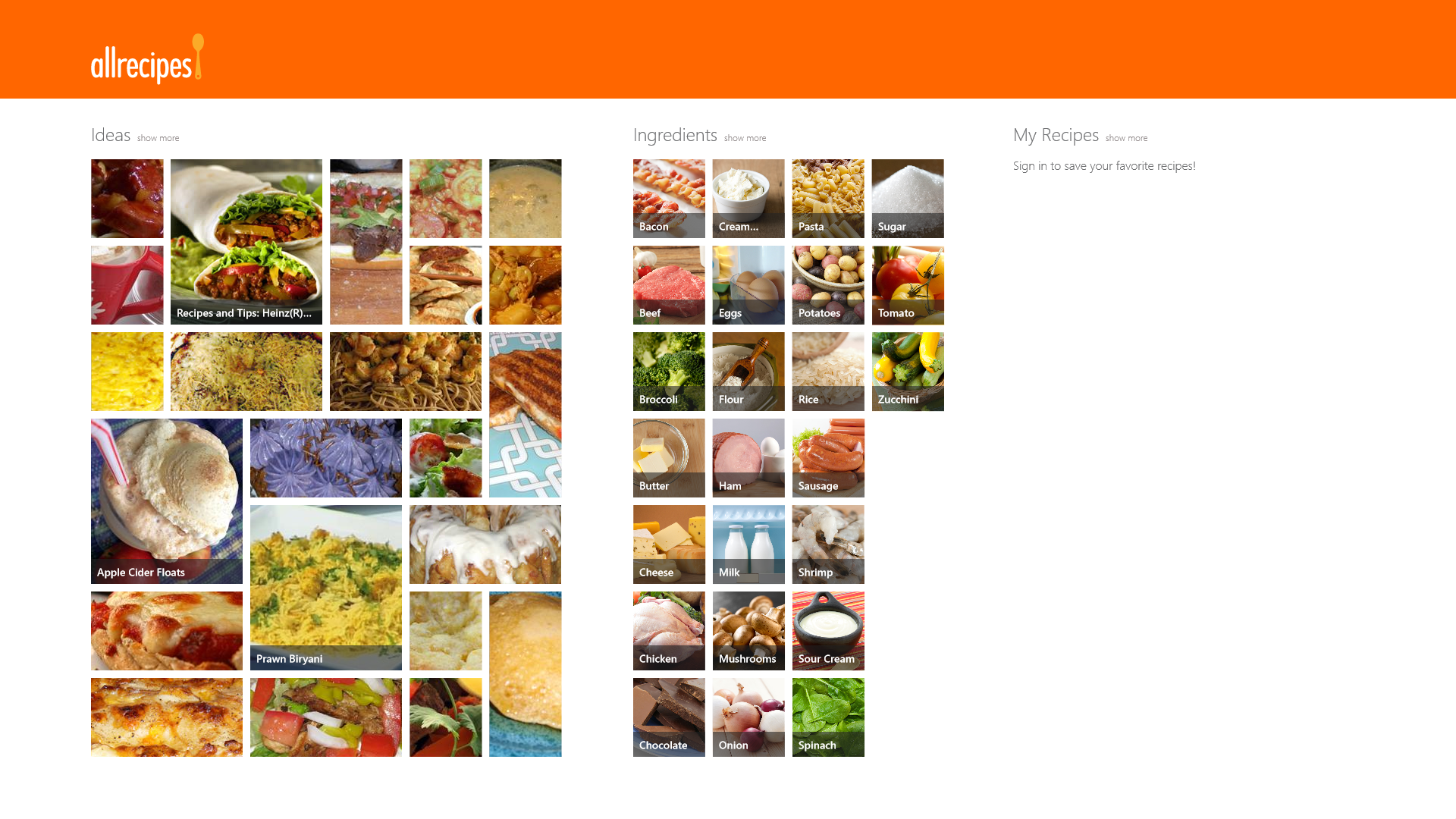 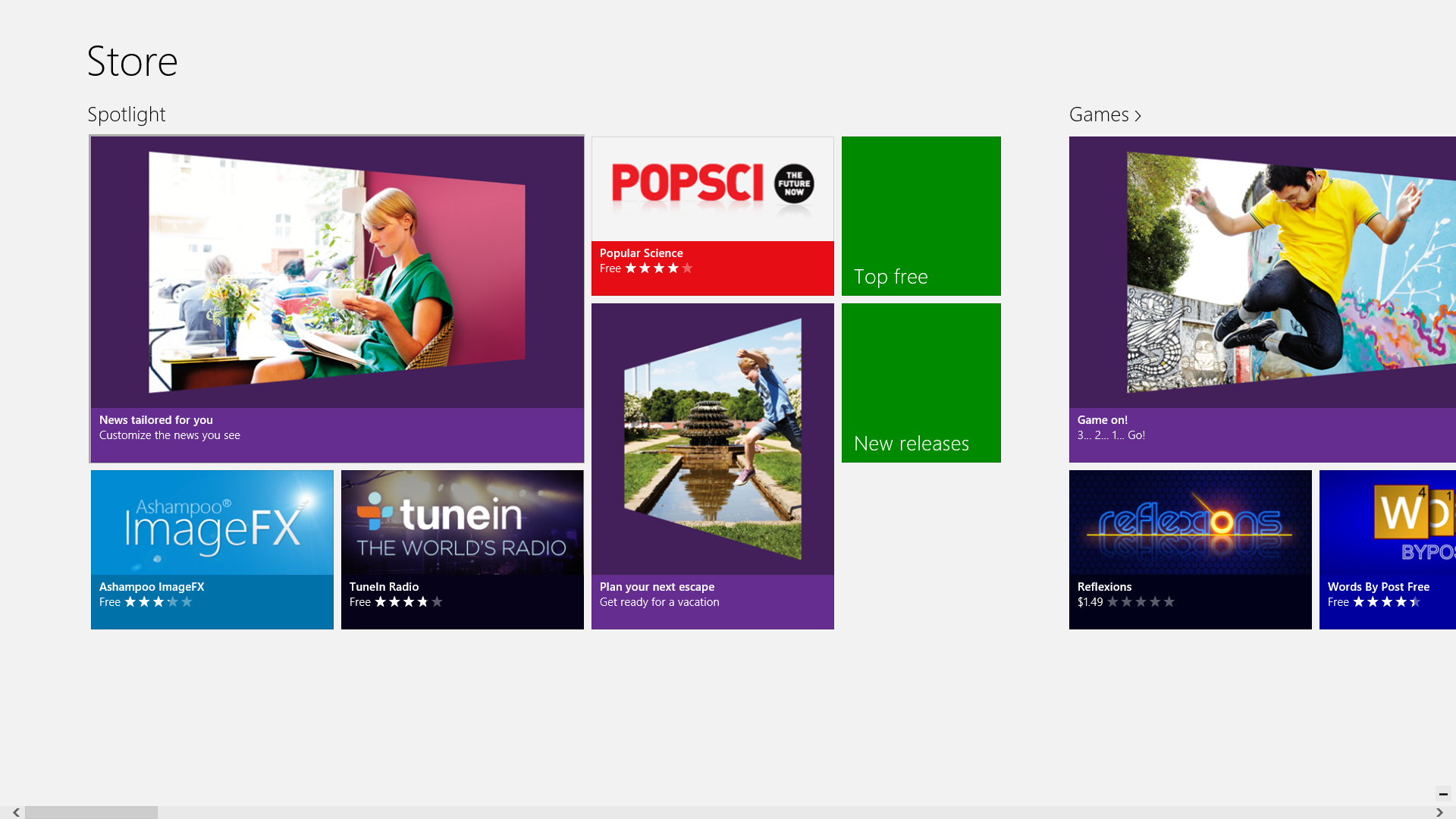 Be fast and fluid
Design for touch
Responsive
Intuitive interaction
Immersive and compelling
Delight with motion
Life is mobile
Start experienceNetflixPhotos
Authentically digital
Embrace the medium
Modern
Cloud connected
Bold, vibrant colors
Motion
What is the role of design?What is the role of the designer?Is design inherent or surface?
“…[the] designer should be offered no refuge in the past but should be equipped for the modern world in its various aspects, artistic, technical, social, economic, spiritual, so that he may function in society not as a decorator but as a vital participant.”— Bauhaus, Alfred Barr, 1938
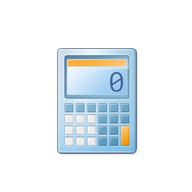 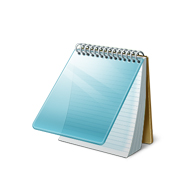 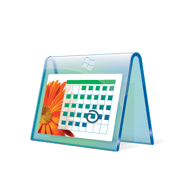 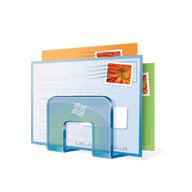 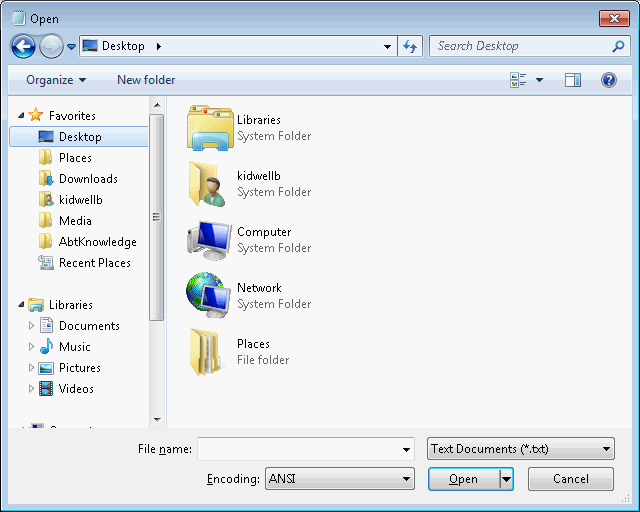 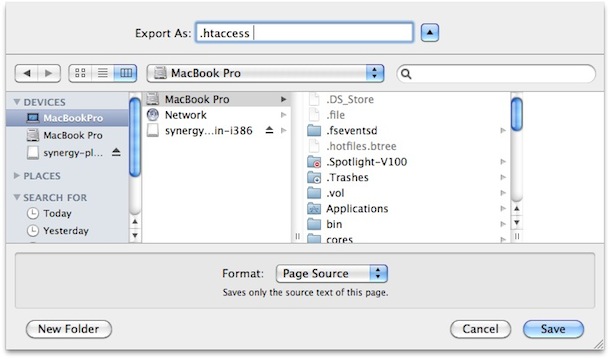 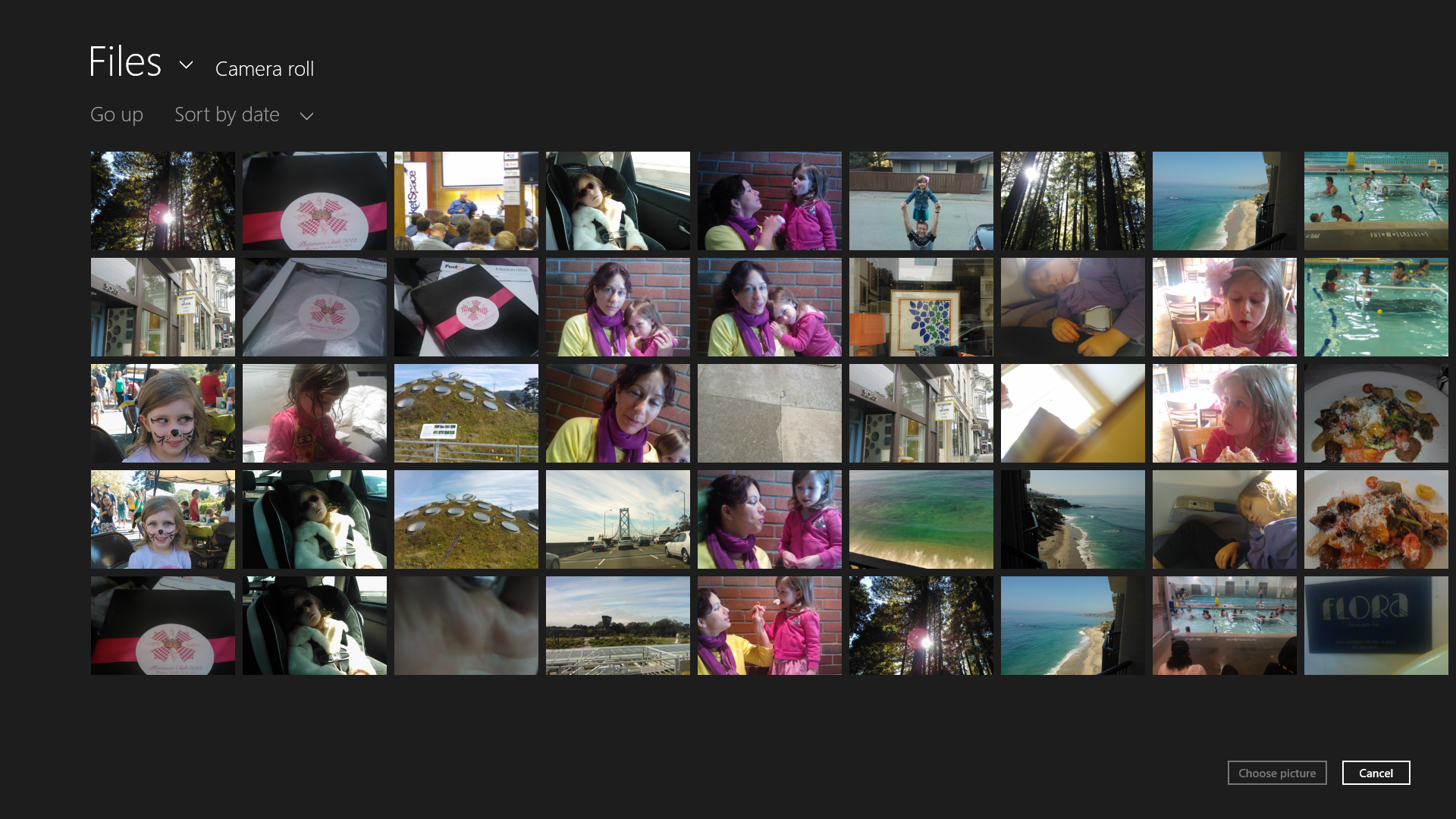 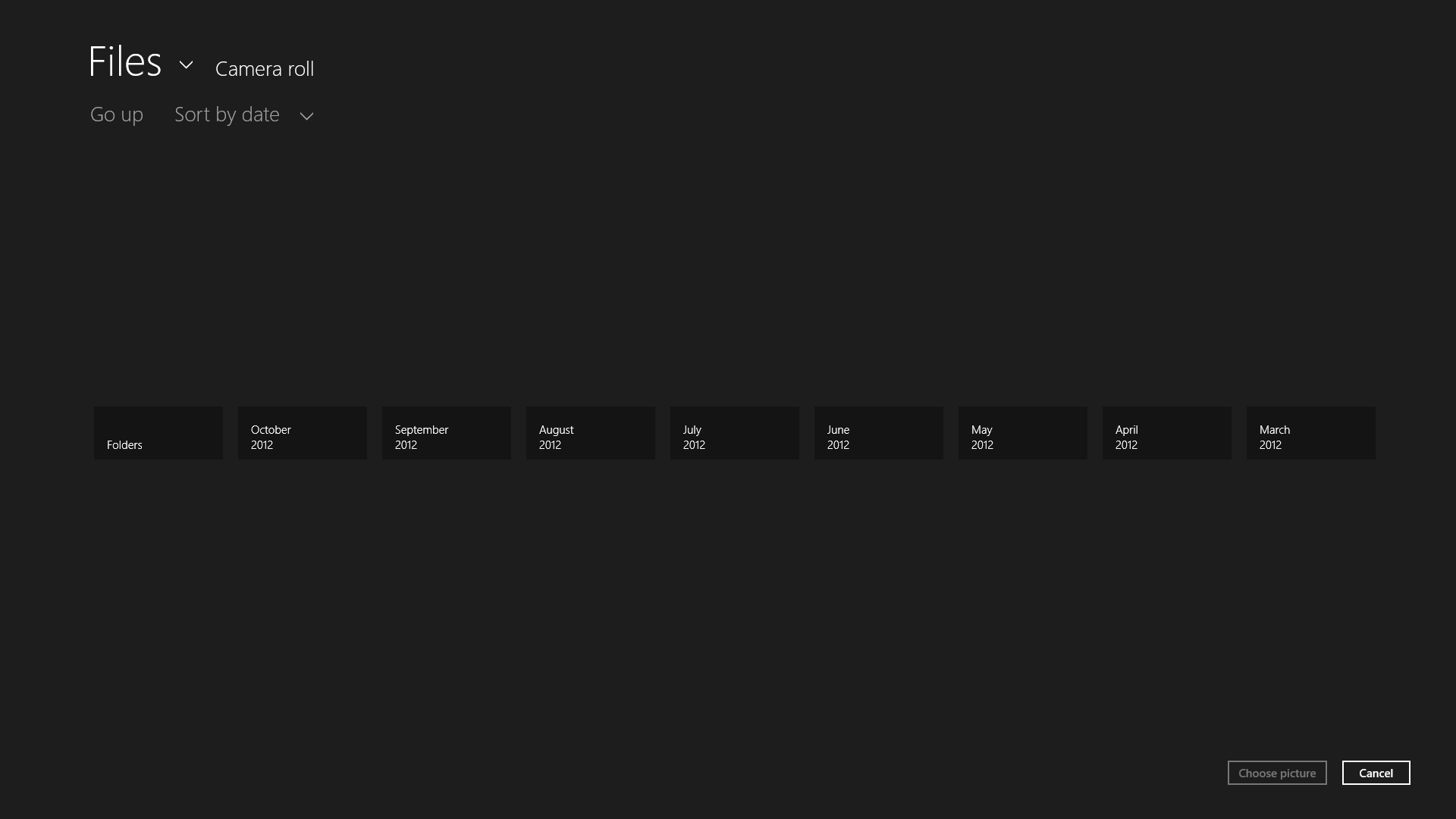 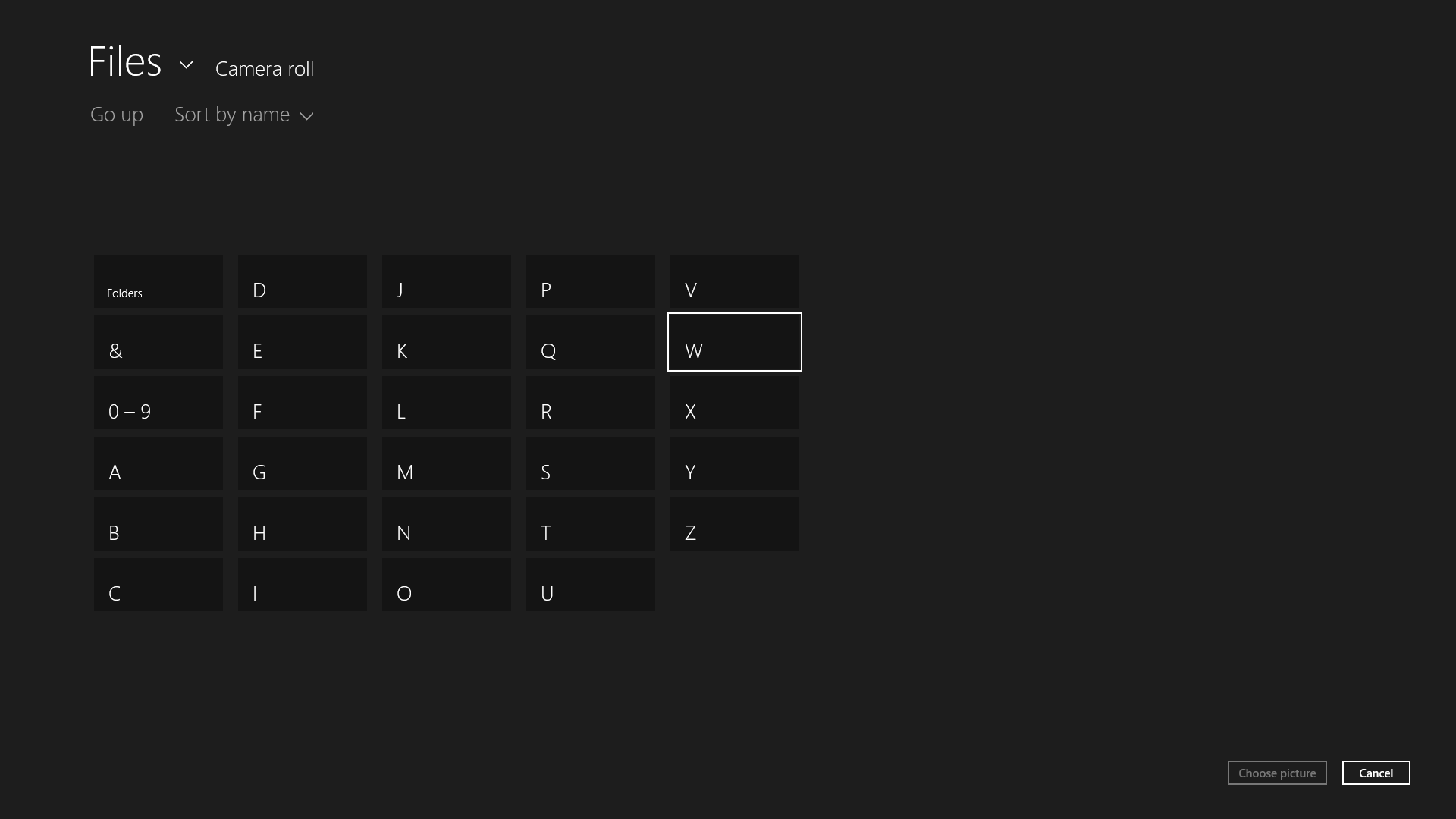 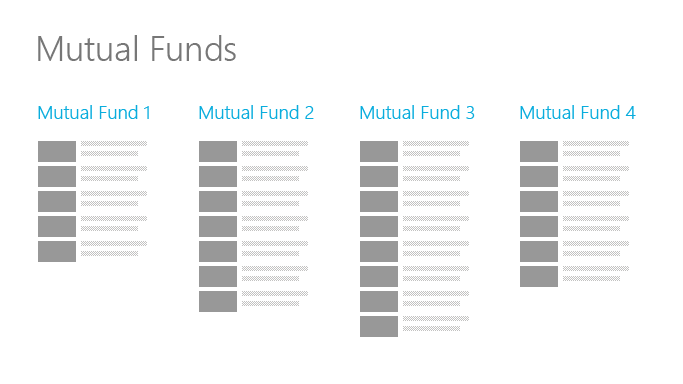 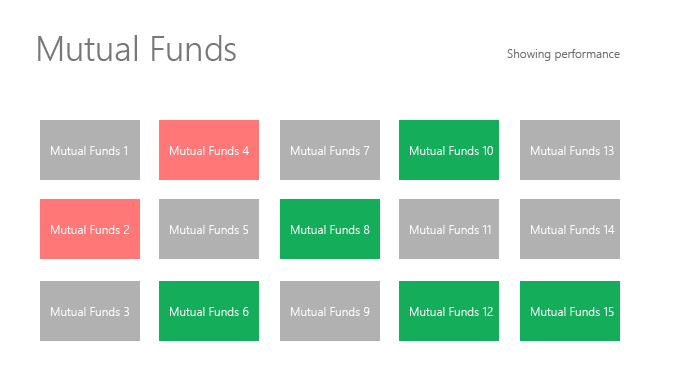 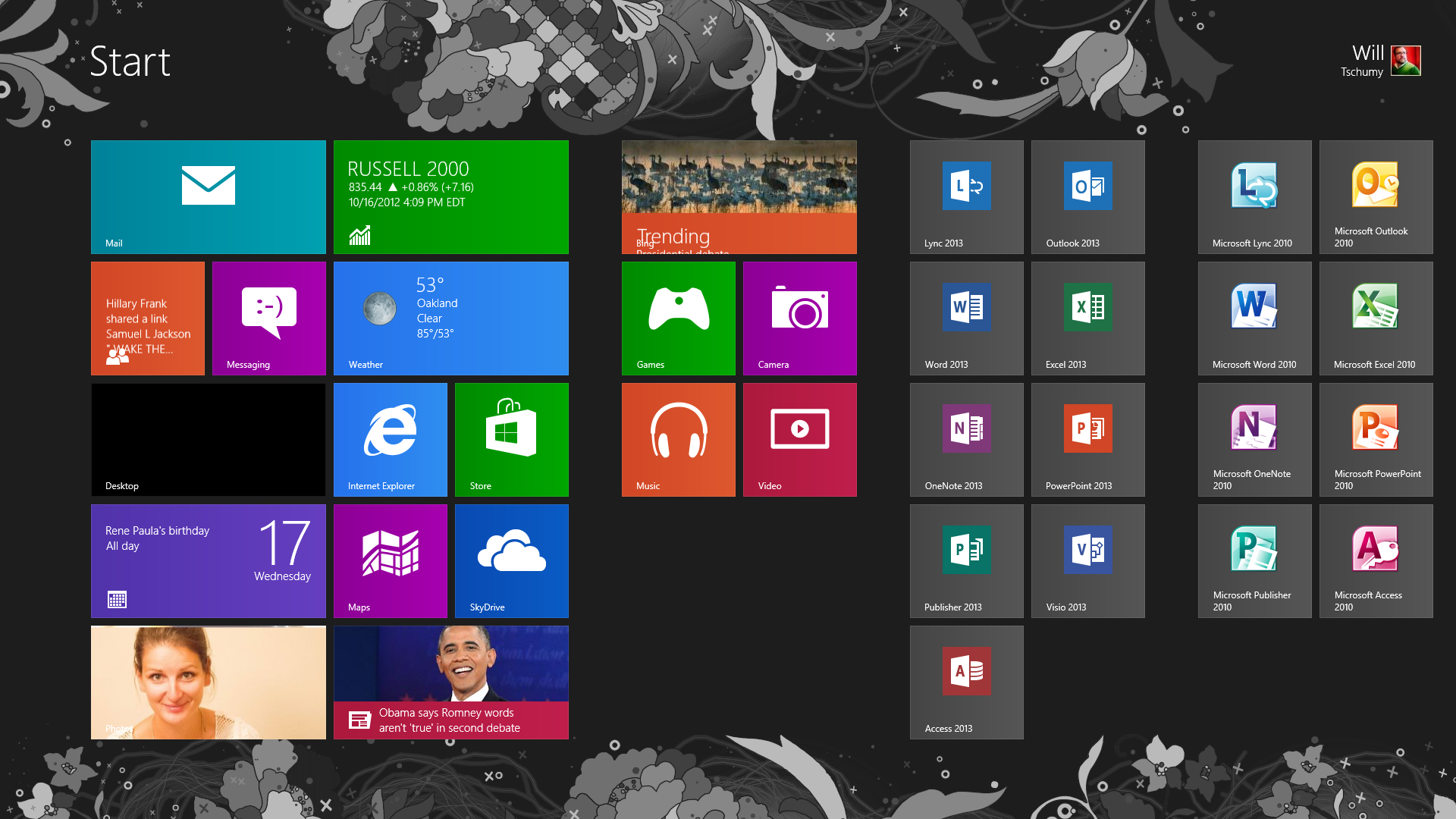 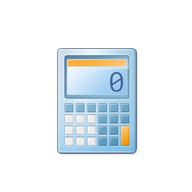 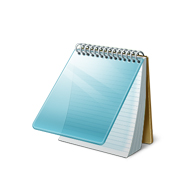 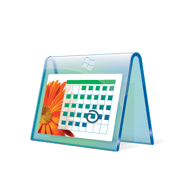 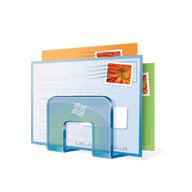 Do more with less
Be great at something
Focused and direct
Content before chrome
Inspire confidence
Clearance
sale
Gifts for
kids
Holiday 
shopping
Home and 
garden
Everything 
for winter
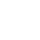 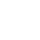 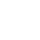 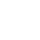 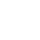 Clearance
sale
Gifts for
kids
Holiday 
shopping
Home and 
garden
Everything 
for winter
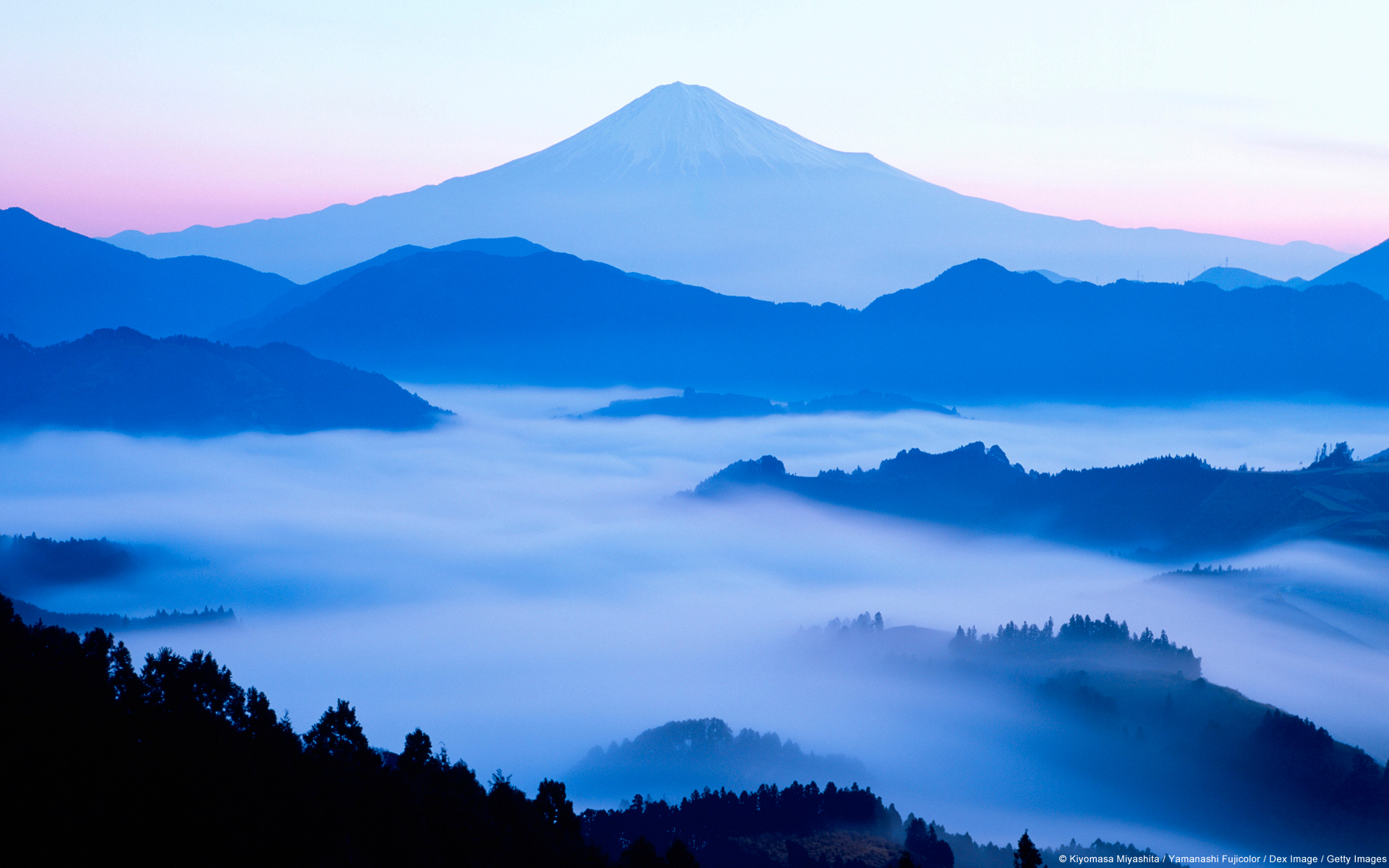 Title
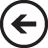 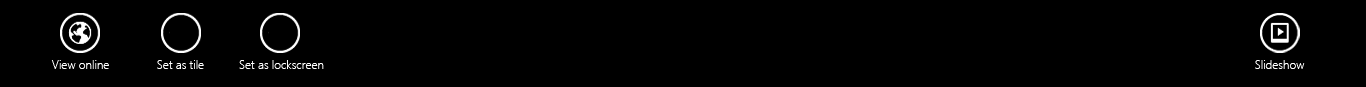 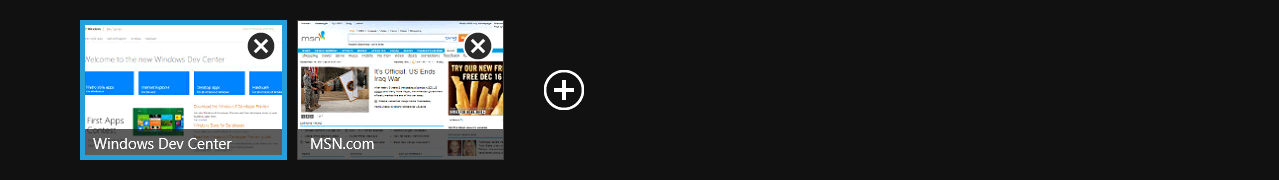 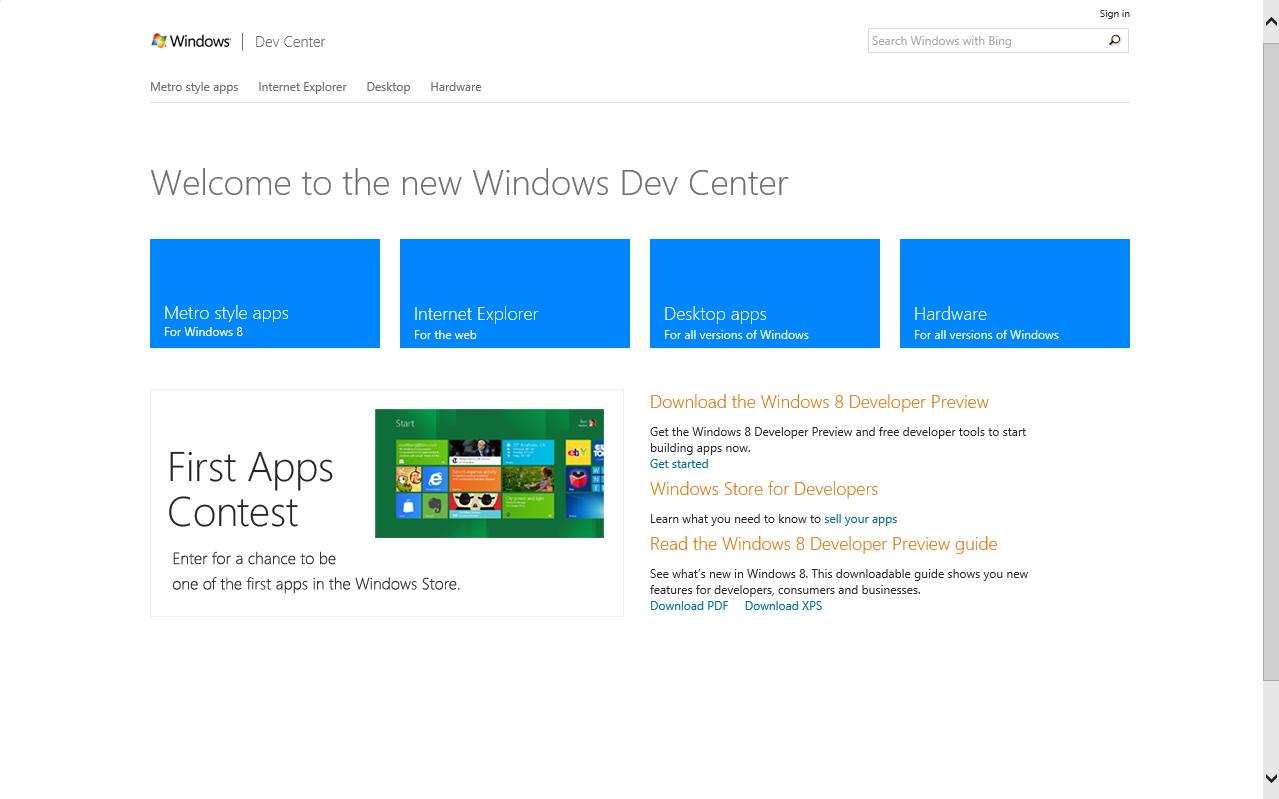 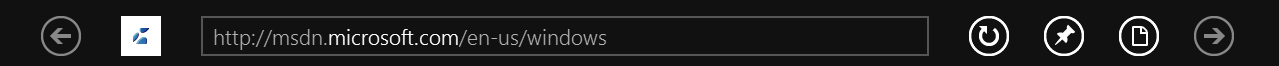 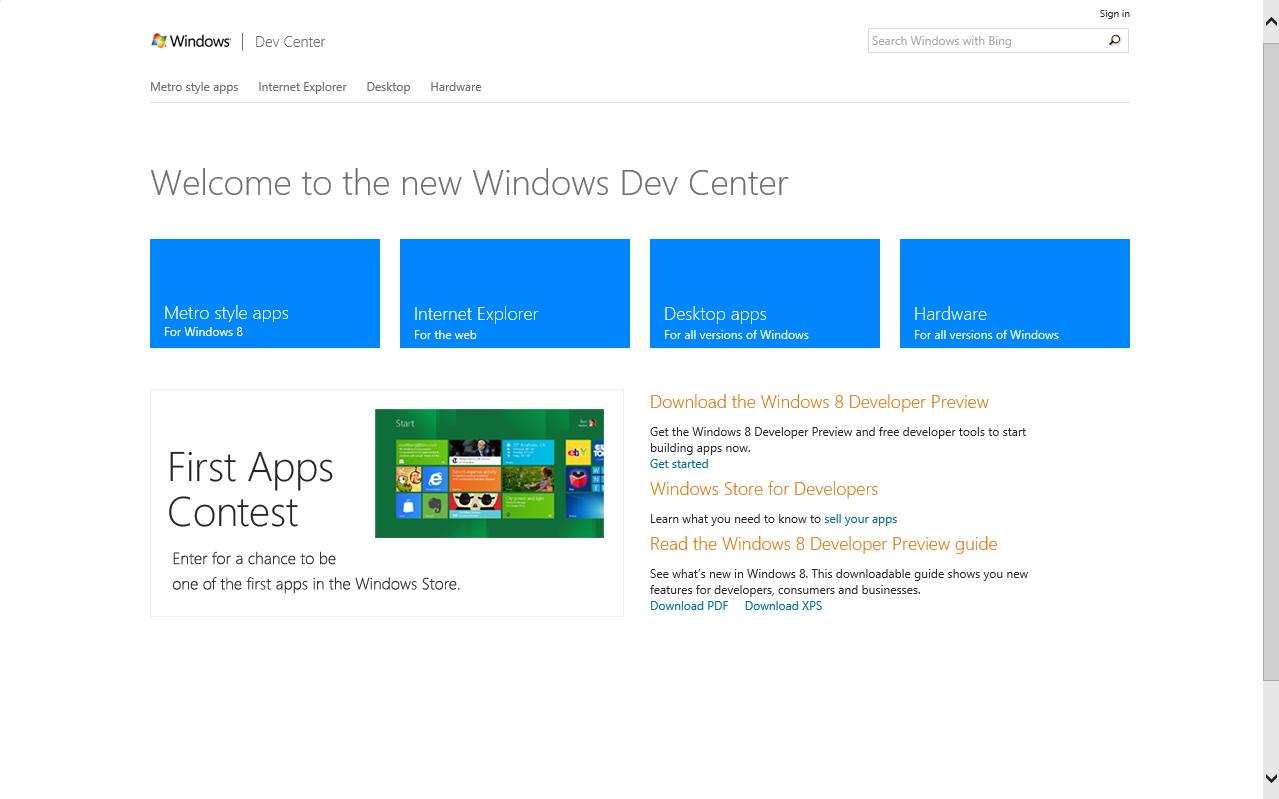 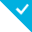 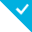 Product name
Product name
Product name
Product name
Product name
Product name
Product name
Product name
Product name
Product name
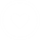 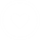 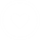 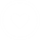 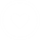 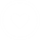 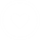 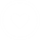 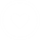 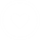 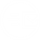 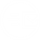 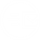 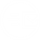 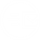 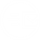 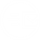 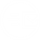 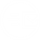 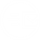 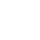 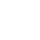 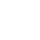 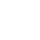 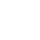 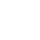 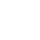 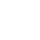 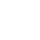 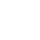 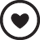 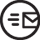 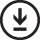 Win as one
Work together to complete scenarios
Fit into the user experience model
Leverage the platform
SearchAll recipes and PeopleInternet Explorer and Wikipedia
The five principles of Microsoft design
Pride in craftsmanship
Be fast and fluid
Authentically digital
Do more with less
Win as one
Windows reimagined
“The beginning is a delicate time…”— David Lynch, Dune, 1984
How will your apps be reimagined?
How can you be authentic to the medium
Where will your apps become alive?
What do your users need to focus on?
How will your apps integrate with the ecosystem?
Content before chrome
Resources
design.windows.com
windowsuserexpeirencetraining.com
Please submit session evals by using the Build Windows 8 app
or at http://aka.ms/BuildSessions
Resources
Develop: http://msdn.microsoft.com/en-US/windows/apps/br229512 
Design: http://design.windows.com/ 
Samples: http://code.msdn.microsoft.com/windowsapps/Windows-8-Modern-Style-App-Samples
Videos: http://channel9.msdn.com/Windows
Please submit session evals by using the Build Windows 8 app
or at http://aka.ms/BuildSessions